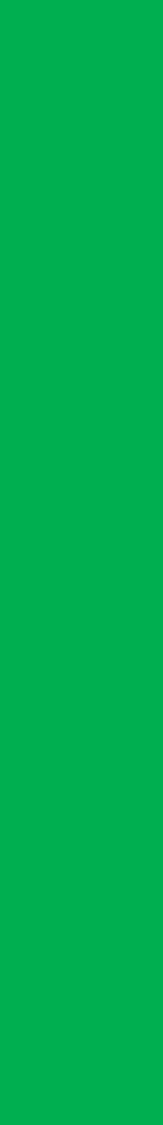 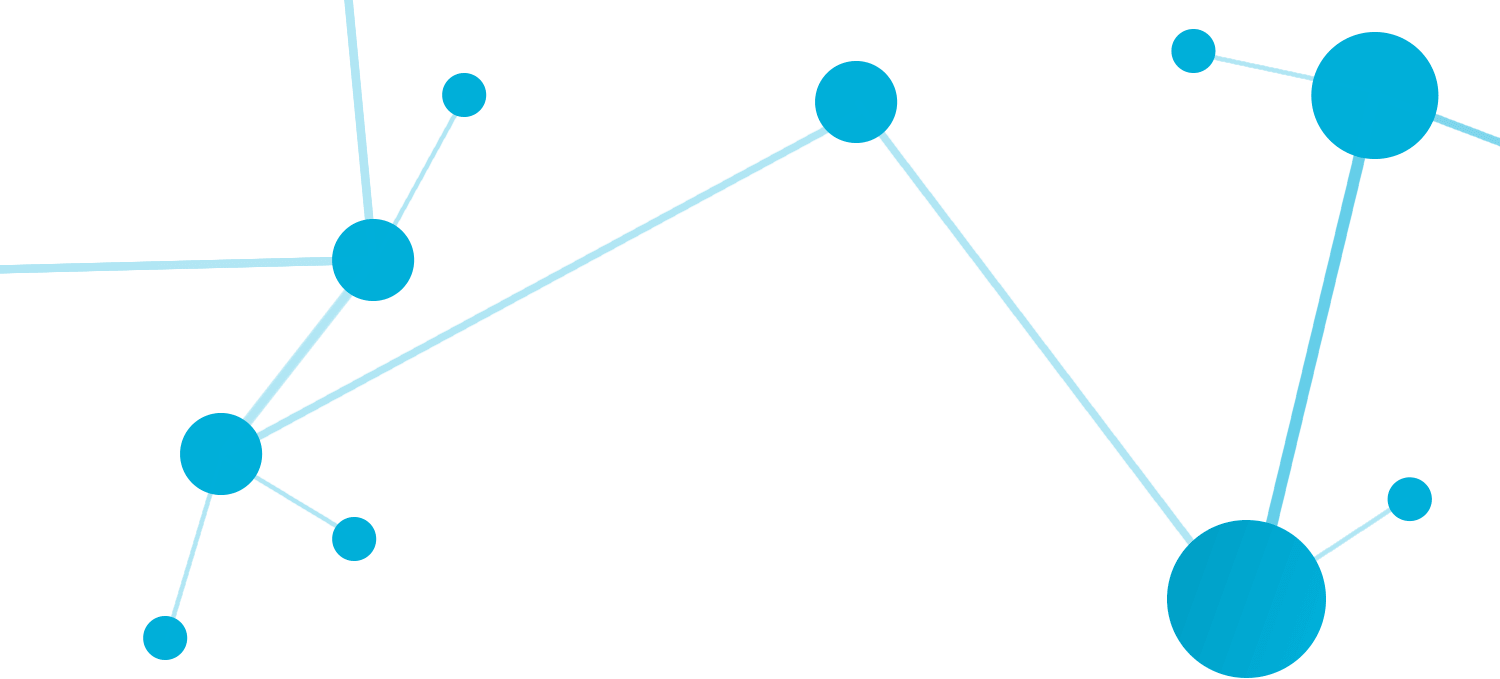 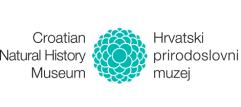 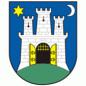 Kultura, znanost i obrazovanje u funkciji gospodarskog razvoja -novi Hrvatski prirodoslovni muzej
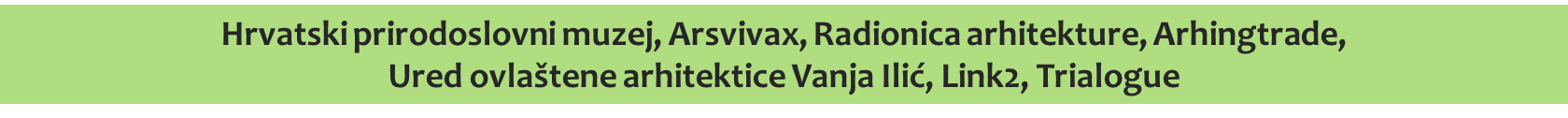 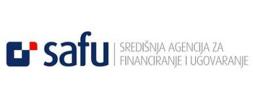 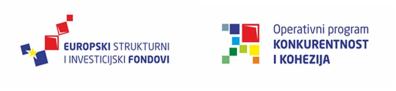 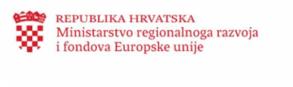 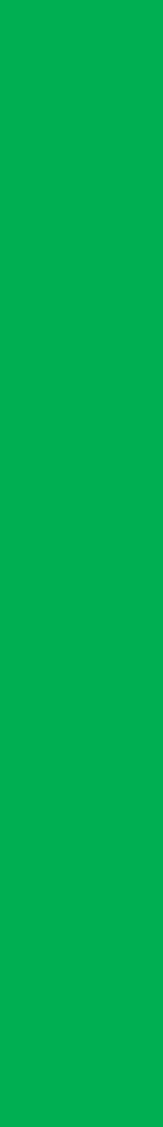 OSNOVNE INFORMACIJE.
PRIJAVITELJ/NOSITELJ
Hrvatski prirodoslovni muzej
PARTNER
Grad Zagreb
Ciljevi partnerskog projekta su:
 
obnoviti, dograditi i očuvati spomeničku palaču Amadeo te povećati njenu ekonomsku vrijednost 

povećati broj posjetitelja i doprinijeti razvoju kulturnog turizma novim stalnim postavom, suvenirnicom i ugostiteljskim objektom

dodatnim prostorom, novom opremom i laboratorijima jačati znanstveno-istraživačke djelatnosti Muzeja za potrebe gospodarstva te doprinijeti zapošljavanju i gospodarskom rastu
Ukupna vrijednost projekta: 4.667.500,00 HRK (projektna dokumentacija)
Ukupan iznos bespovratnih EU potpora: 3.734.000,00 HRK
Trajanje projekta: 01. 12. 2016. - 01. 10. 2018.
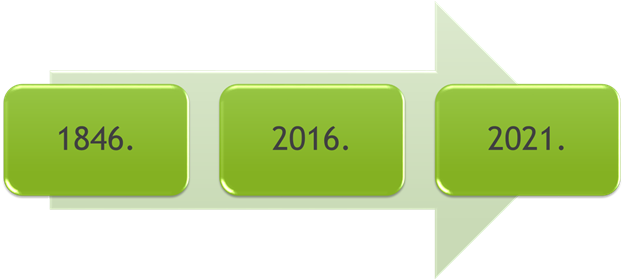 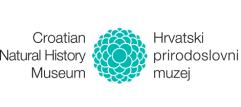 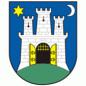 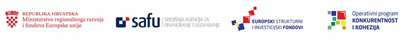 2
KOMPONENTE I AKTIVNOSTI PROGRAMA.
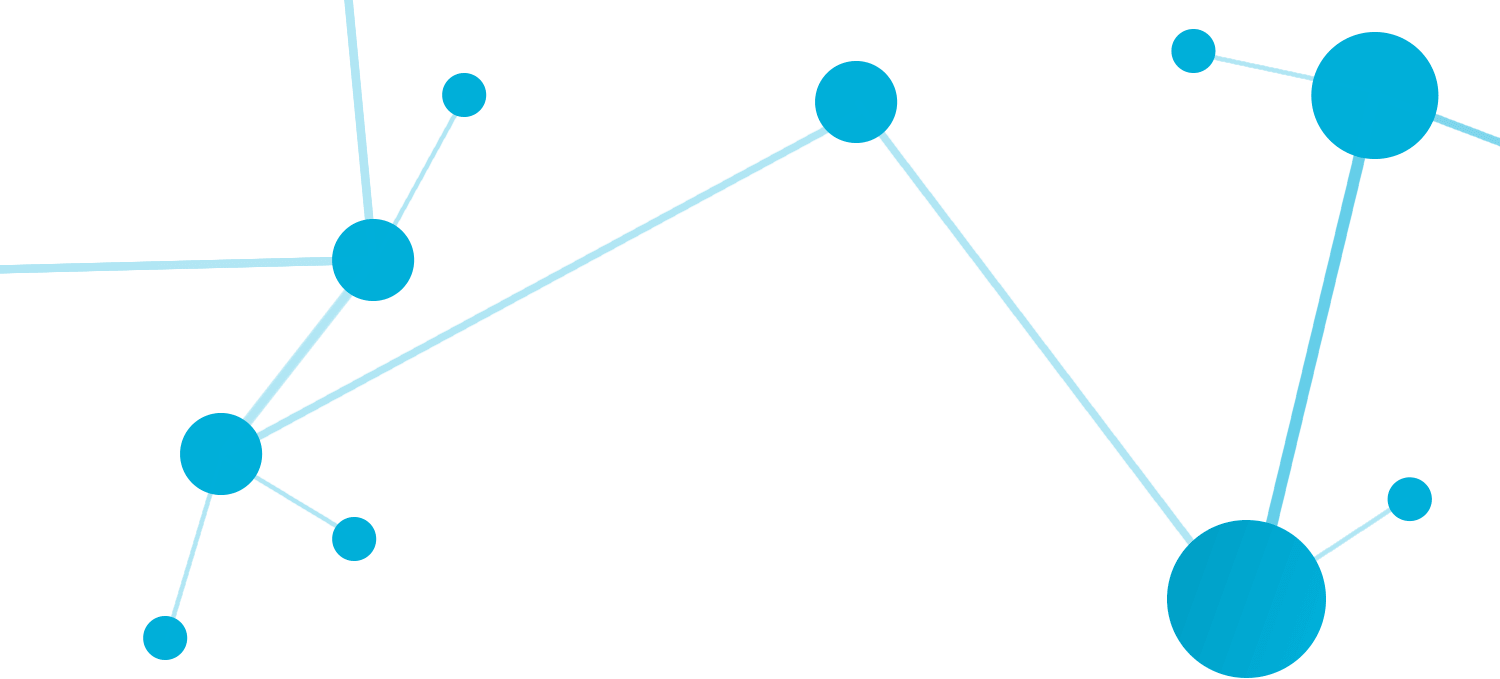 Rekonstrukcija i dogradnja Palače Amadeo – kategorija ulaganja Kulturna baština
Novi stalni postav - kategorija ulaganja Kulturna baština
Opremanje Muzeja - kategorija ulaganja Kulturna baština
Opremanje laboratorija – kategorija ulaganja Znanost i edukacija
Uvođenje ugostiteljskih usluga – kategorija ulaganja Smještaj i hrana
Povećanje pristupačnosti Muzeja – kategorija ulaganja Pristupačnost
Uvođenje suvenirnice – kategorija ulaganja Maloprodaja i zanati
Suradnja i promidžba kulturno-turističke ponude – Kategorija ulaganja promocija i vidljivost
PE1: CBA analiza i projektna prijava faze izgradnje
PE2: cjelokupna projektna dokumentacija i dozvole za građenje
PE3a & b: marketinški plan i komunikacijska strategija
PE4: promidžba i vidljivost projekta
PE5: vođenje projekta
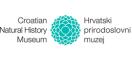 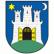 3
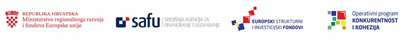 STATUS PROJEKTA.
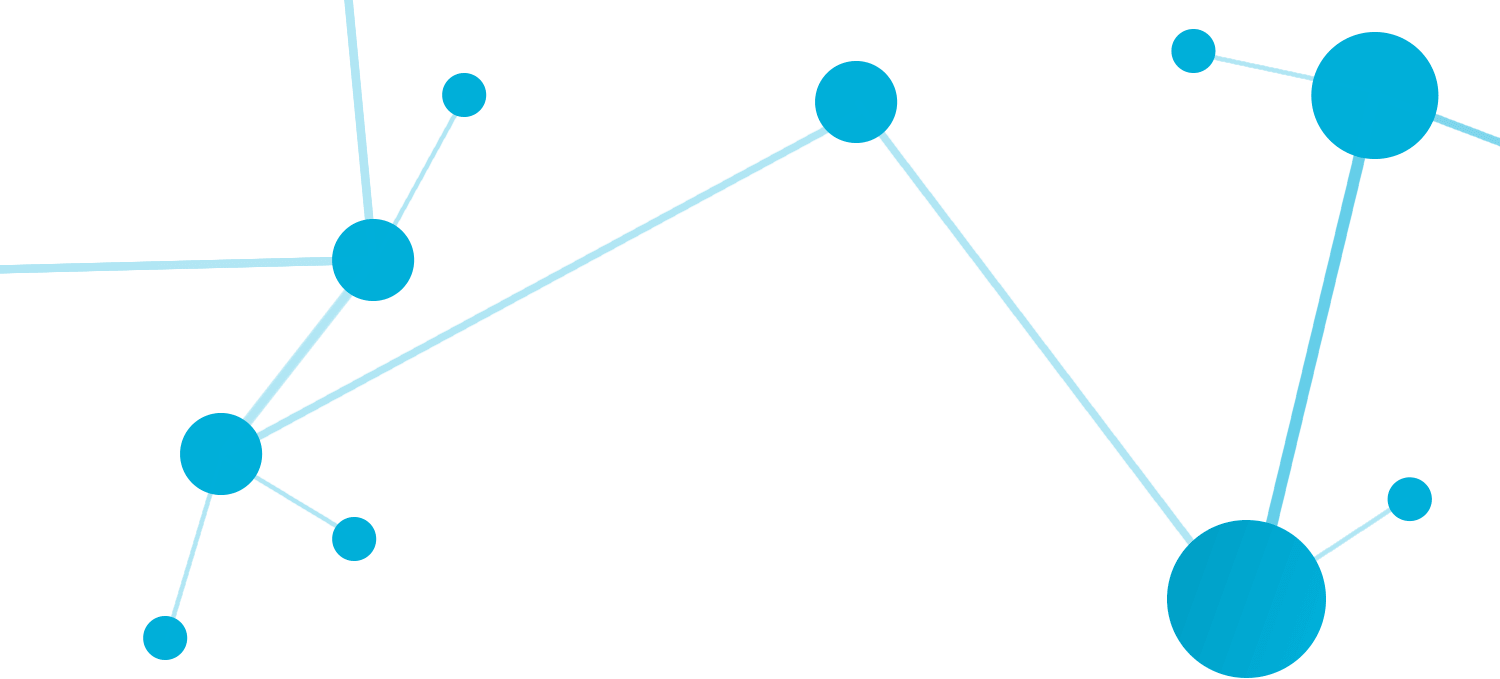 Napravljen marketing plan i komunikacijska strategija novog HPM-a
Napravljeni idejni, glavni i izvedbeni projekti rekonstrukcije zgrade i novog stalnog postava
Napravljeni troškovnici po svim projektima
Pravomoćna lokacijska i građevinska dozvola
U tijeku je izrada projektne prijave za gradnju
Kontinuirano marketinško praćenje
Kontinuirano uspješno vođenje projekta

Procjena vrijednosti projekta: 96.545.888,00 HRK
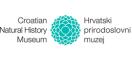 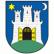 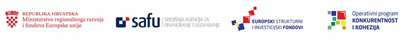 4
VREMENSKI TIJEK.
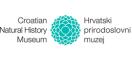 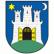 5
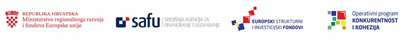 PE 1: CBA analiza & PP faza II.Investicijski troškovi projekta
Za razliku od financijske analize, koja je pokazala financijsku neodrživost projekta bez potpore EU-a, ekonomska analiza pokazala društvenu korist od projekta. 
Svi pokazatelji jasno ukazuju na to da ovaj projekt ima značajan utjecaj na širu društvenu zajednicu.
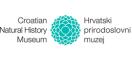 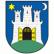 6
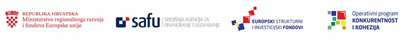 KLASIFIKACIJA DRUŠTVENIH KORISTI.
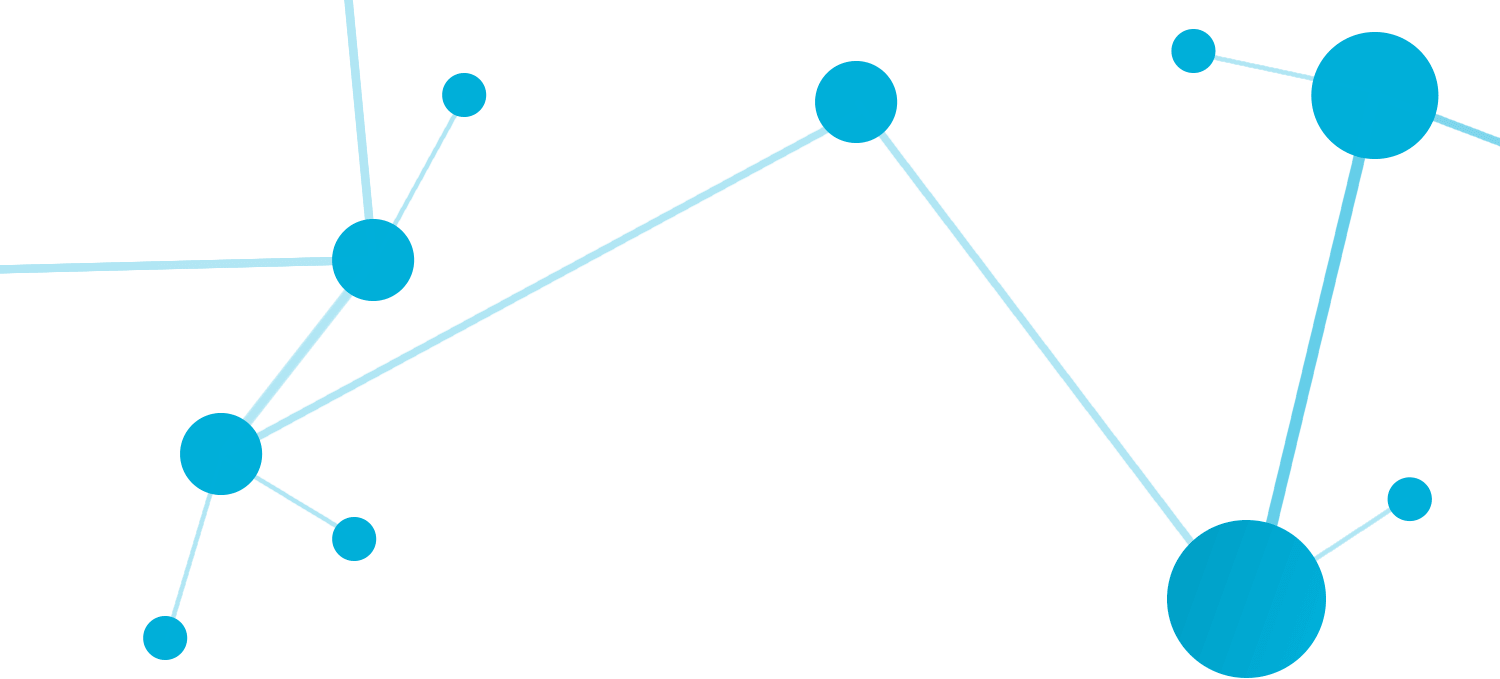 Osim direktnih financijskih učinaka, projekt generira i veći broj društvenih učinaka. Dio je moguće monetizirati, a dio indirektnih koristi s obzirom na svoju kompleksnost nije moguće, već će ih se samo taksativno navesti.

Društveni učinci vezuju se uz ostvarivanje sljedećih društvenih koristi:

Zaštita i očuvanje kulturne baštine;
Potrošnja turista koji su posjetili grad Zagreb radi projekta;
Dodatna noćenja koji su ostvariti posjetitelji i turisti;
Korist od posjetitelja kulturnih događanja koji će se organizirati u Muzeju;
Korist za razvoj ljudskog kapitala;
Korist od dodatnog zapošljavanja.
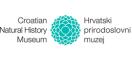 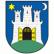 7
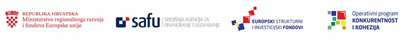 DRUŠTVENA KORIST OD  PROJEKTA. (1)
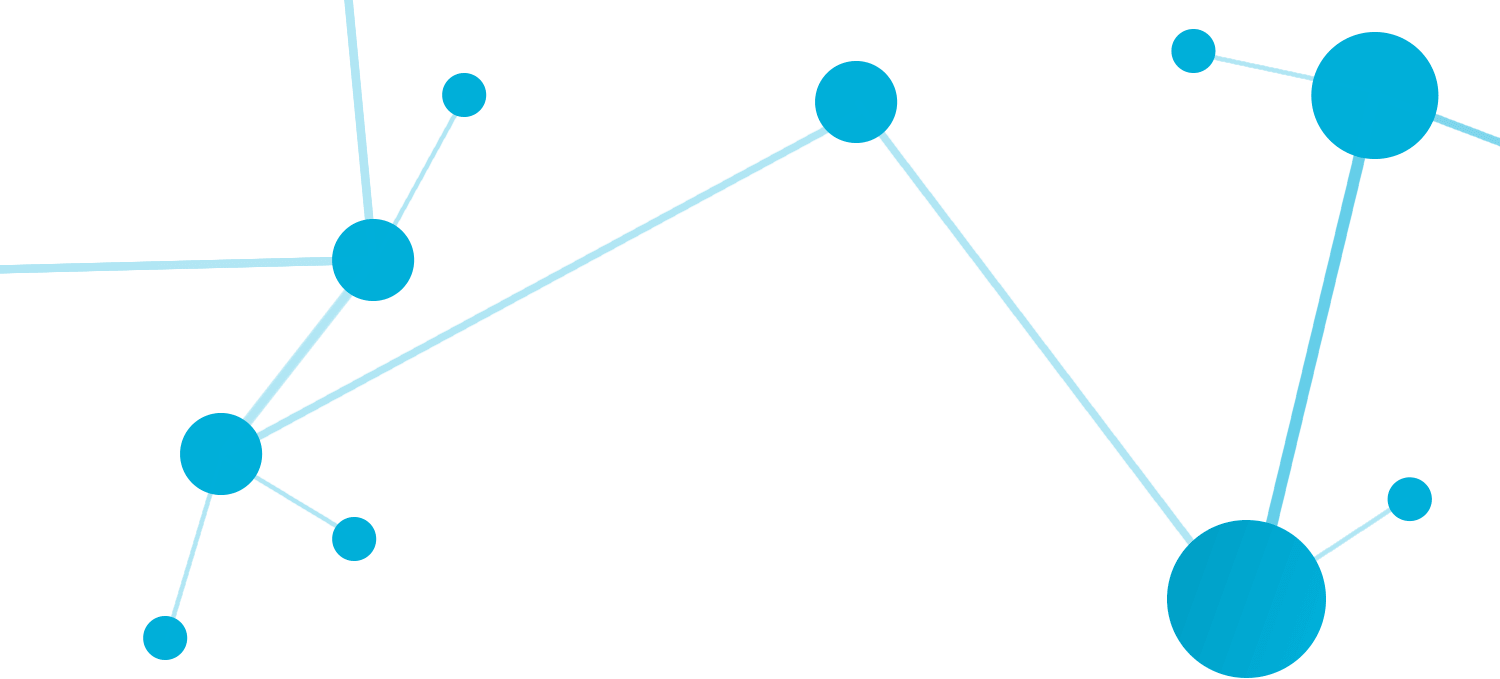 Smanjenje negativnih utjecaja na okoliš: postojeća zgrada palače Amadeo devastirana je i propada. S njezinom obnovom spriječit će se daljnje devastiranje i propadanja, kao i opasnost za posjetitelje, a učinkovitim sustavom hlađenja i grijanja smanjit će se emisija CO2 u okoliš;
Pozitivan utjecaj na društvene skupine i povezanost pogotovo na povezanost i uključenost žena, djece, osoba s posebnim potrebama, nezaposlenih, a osobito mladih;
Vrijednost kulturne materijalne i nematerijalne baštine je nemoguće izračunati jer je nemjerljiva;
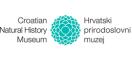 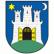 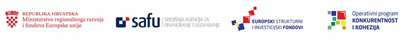 8
DRUŠTVENA KORIST OD  PROJEKTA. (2)
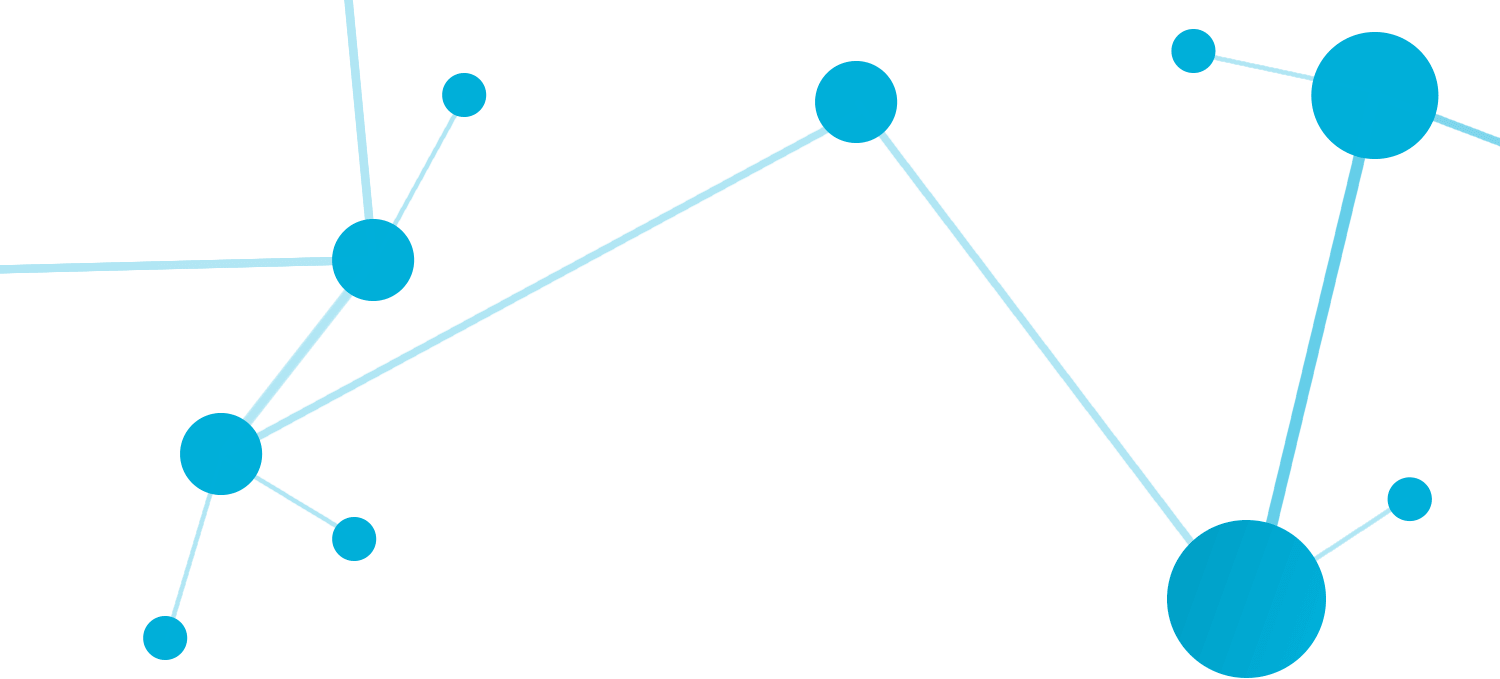 Transfer znanja i novih tehnologija na druge institucije kroz aktivnu suradnju na znanstvenim projektima;
Prepoznatljivost koja potiče komunikaciju i stvara razvojno povoljniji ambijent. Stvaranje prepoznatljivih kulturnih vrijednosti pomoći će i u samom razvoju grada;
Kulturno uzdizanje stanovništva uslijed povećanog posjeta kulturnim događanjima;
Prepoznatljivost Gornjeg grada kao zaštitnog znaka turističke destinacije grada Zagreba;
Iskustva u provedbi ovog projekta dio su kompleksnog osposobljavanja u procesu  planiranja i vođenja složenih projekata prema procedurama Europske Unije.
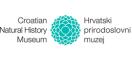 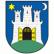 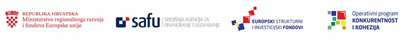 9
PE 1: CBA analiza & PP faza II. Plan aktivnosti i izvori financiranja
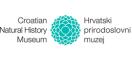 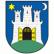 10
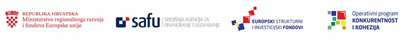 PE 1: CBA analiza & PP faza II.Cjelokupni projekt namjerava se ugovoriti putem sljedećih postupaka nabave
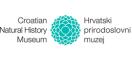 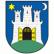 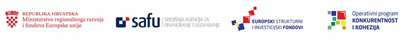 11
PE 1: CBA analiza & PP faza II.
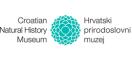 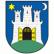 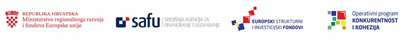 12
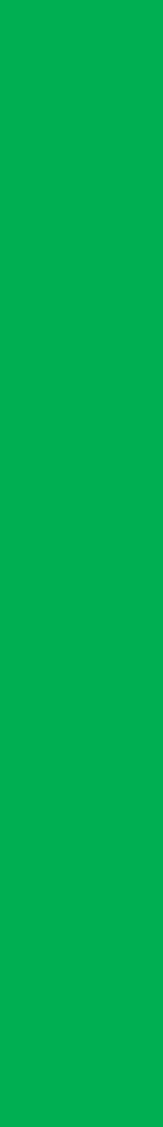 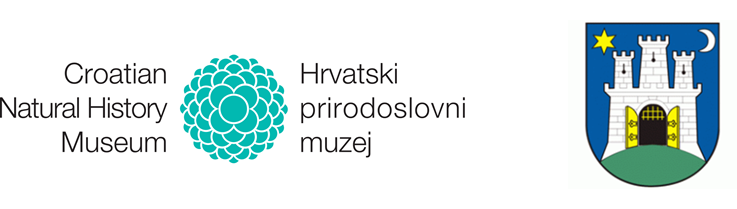 PE 2: Projektna dokumentacija & dozvole za gradnju
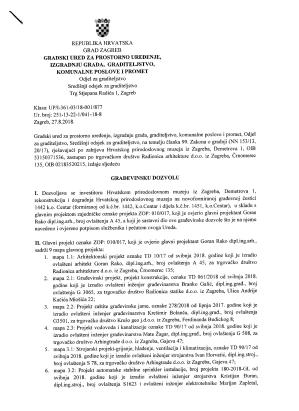 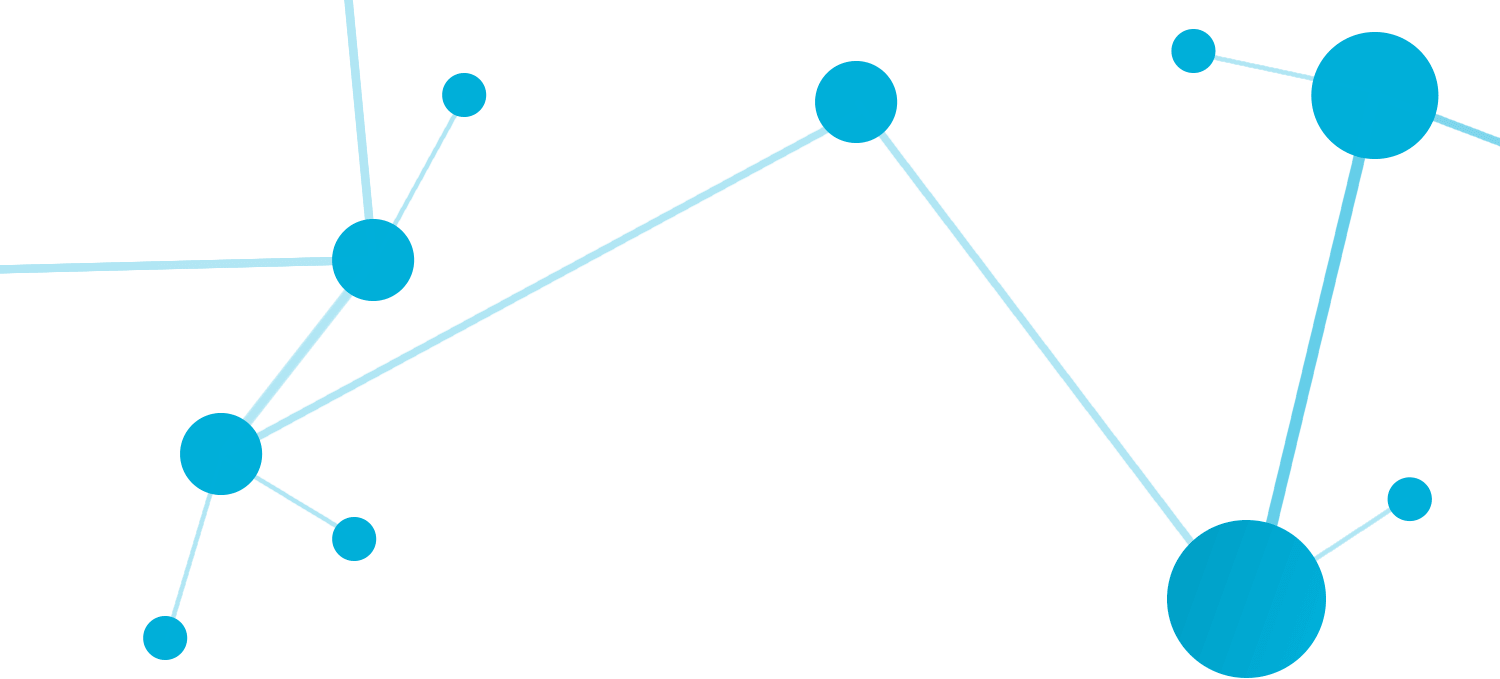 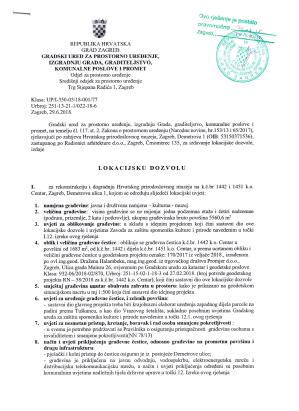 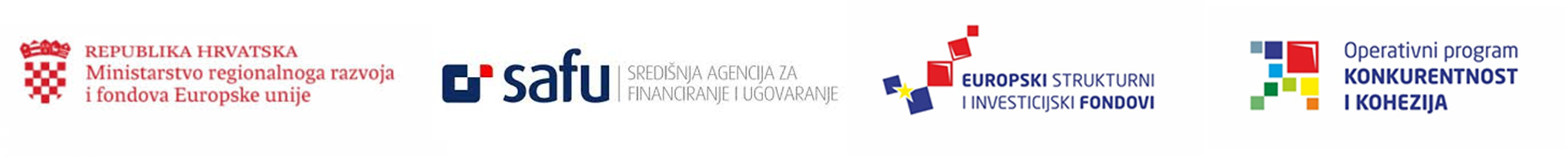 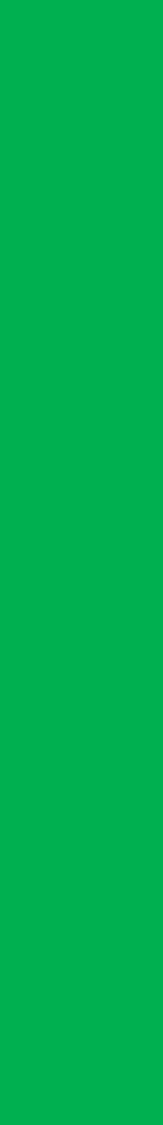 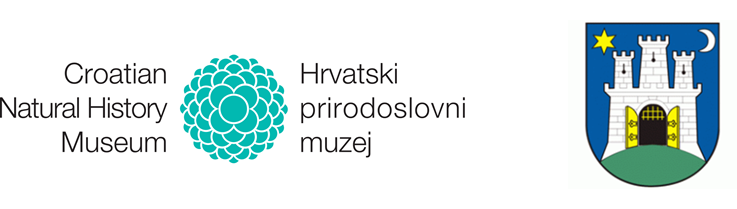 PE 3a: Marketinški plan
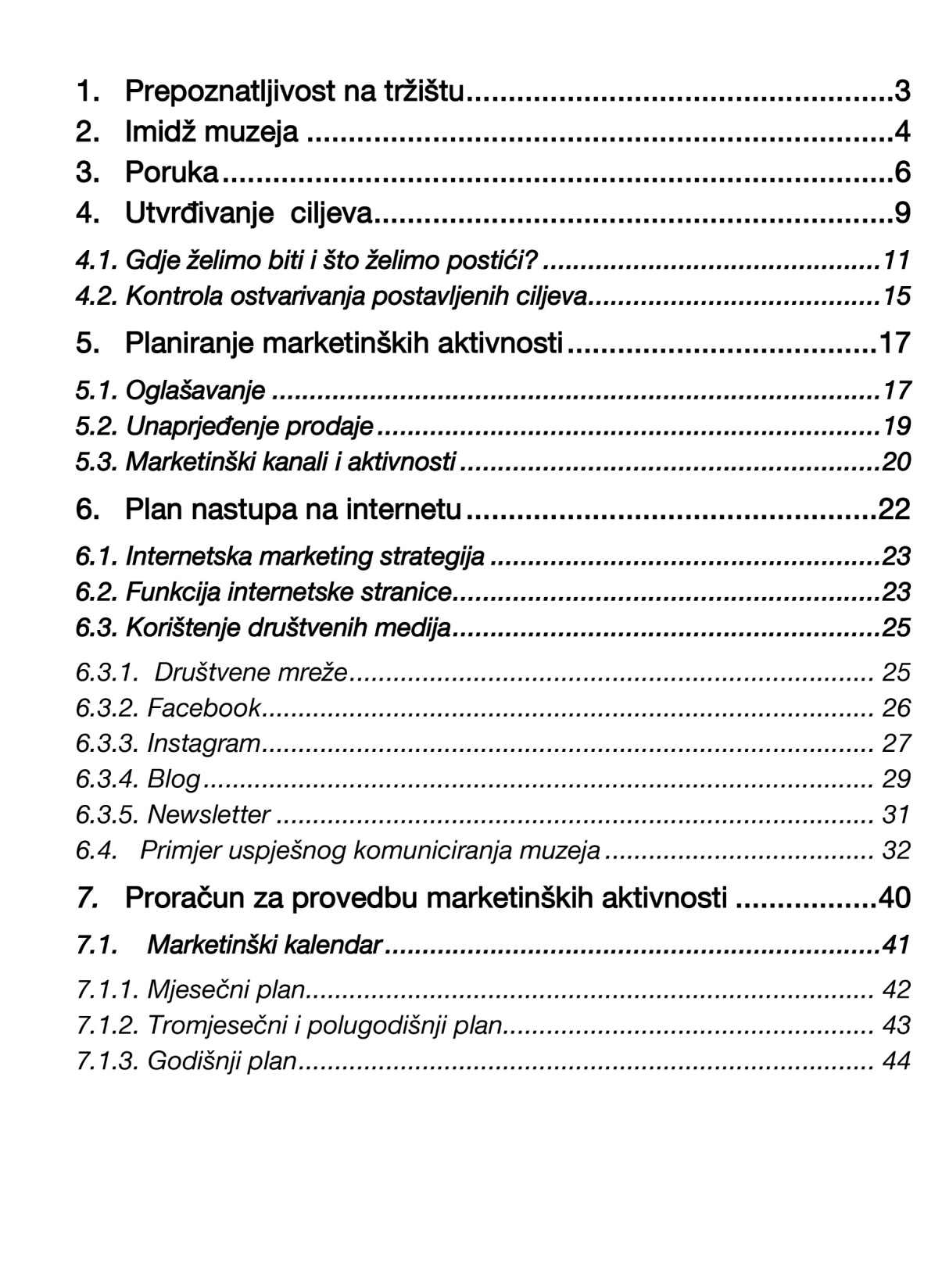 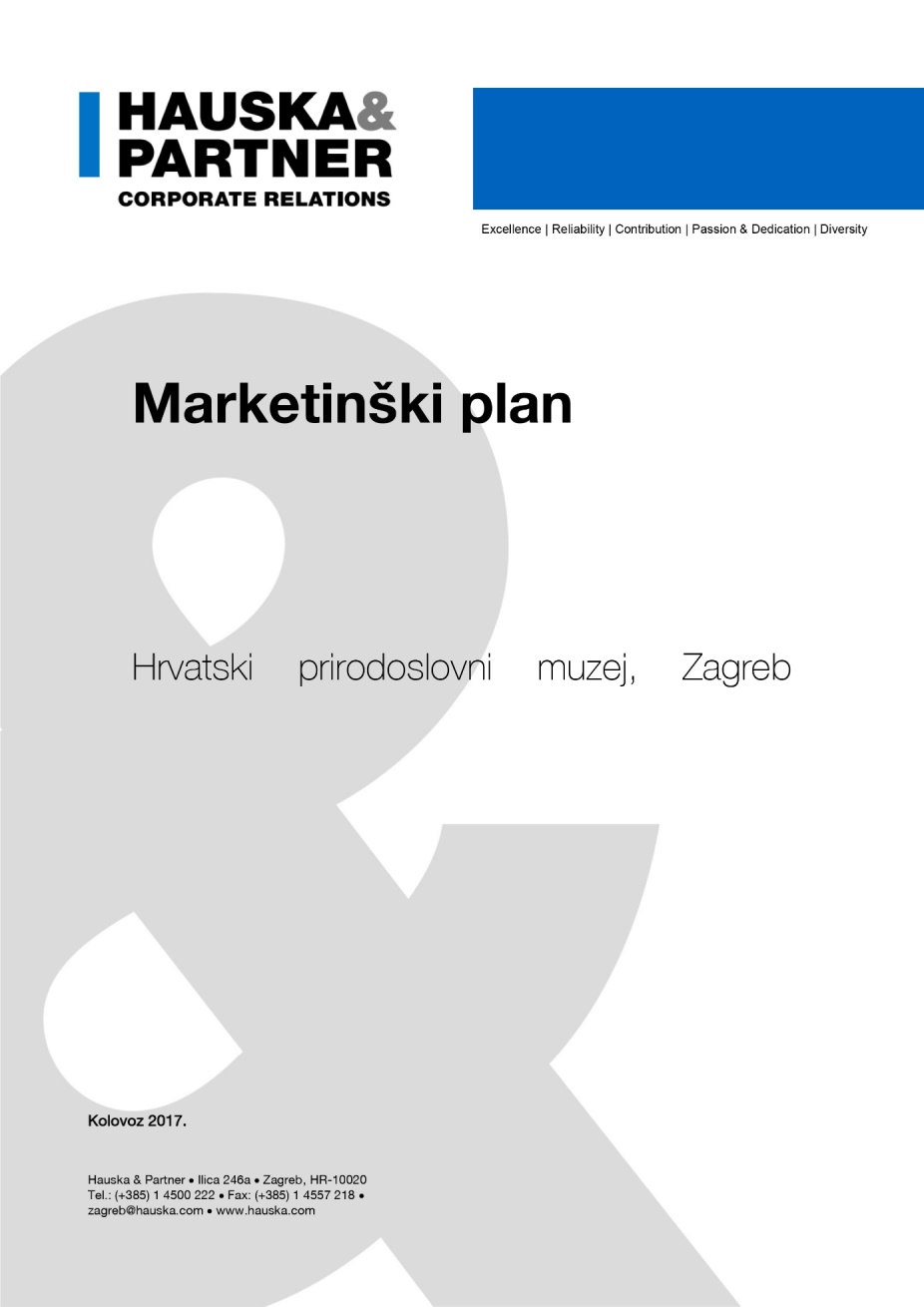 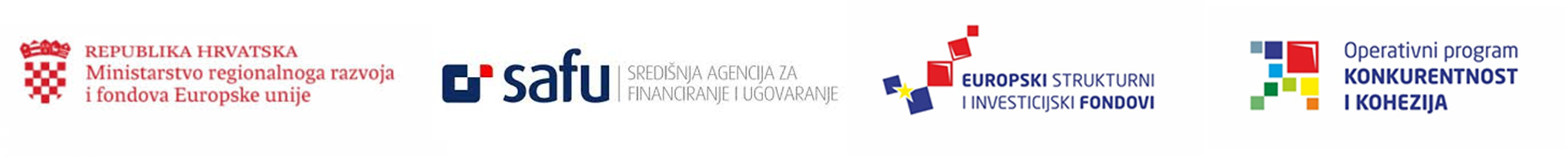 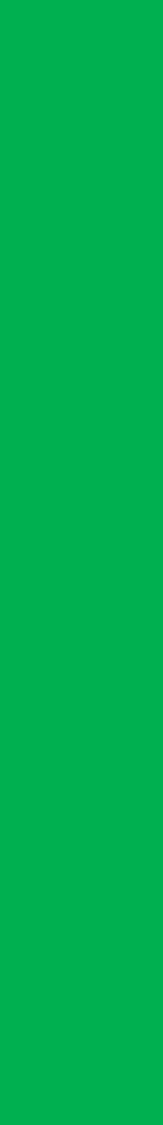 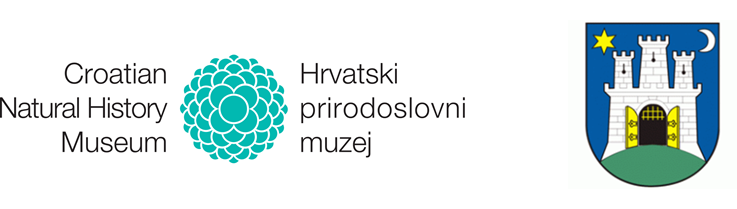 PE 3b: Komunikacijska strategija
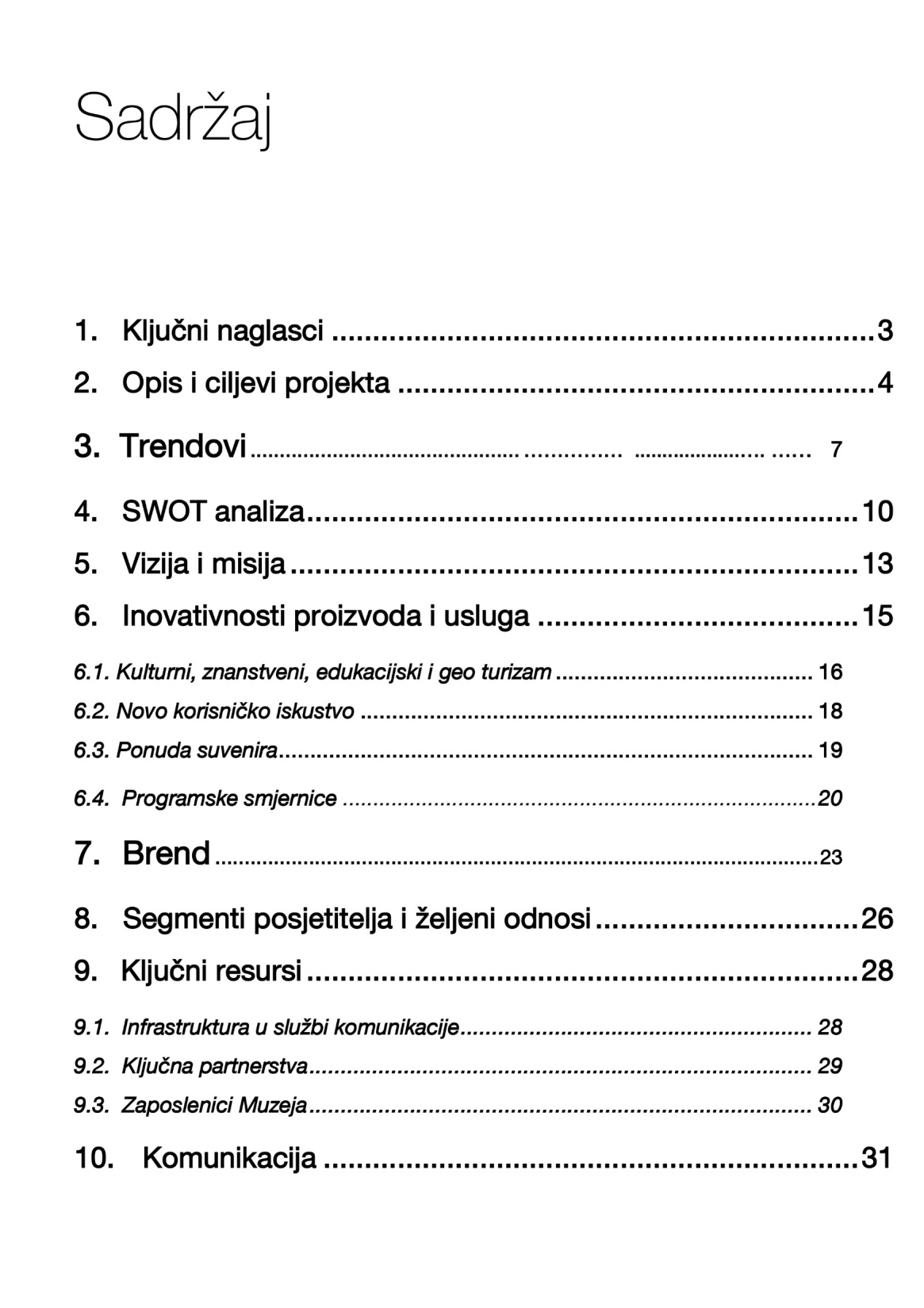 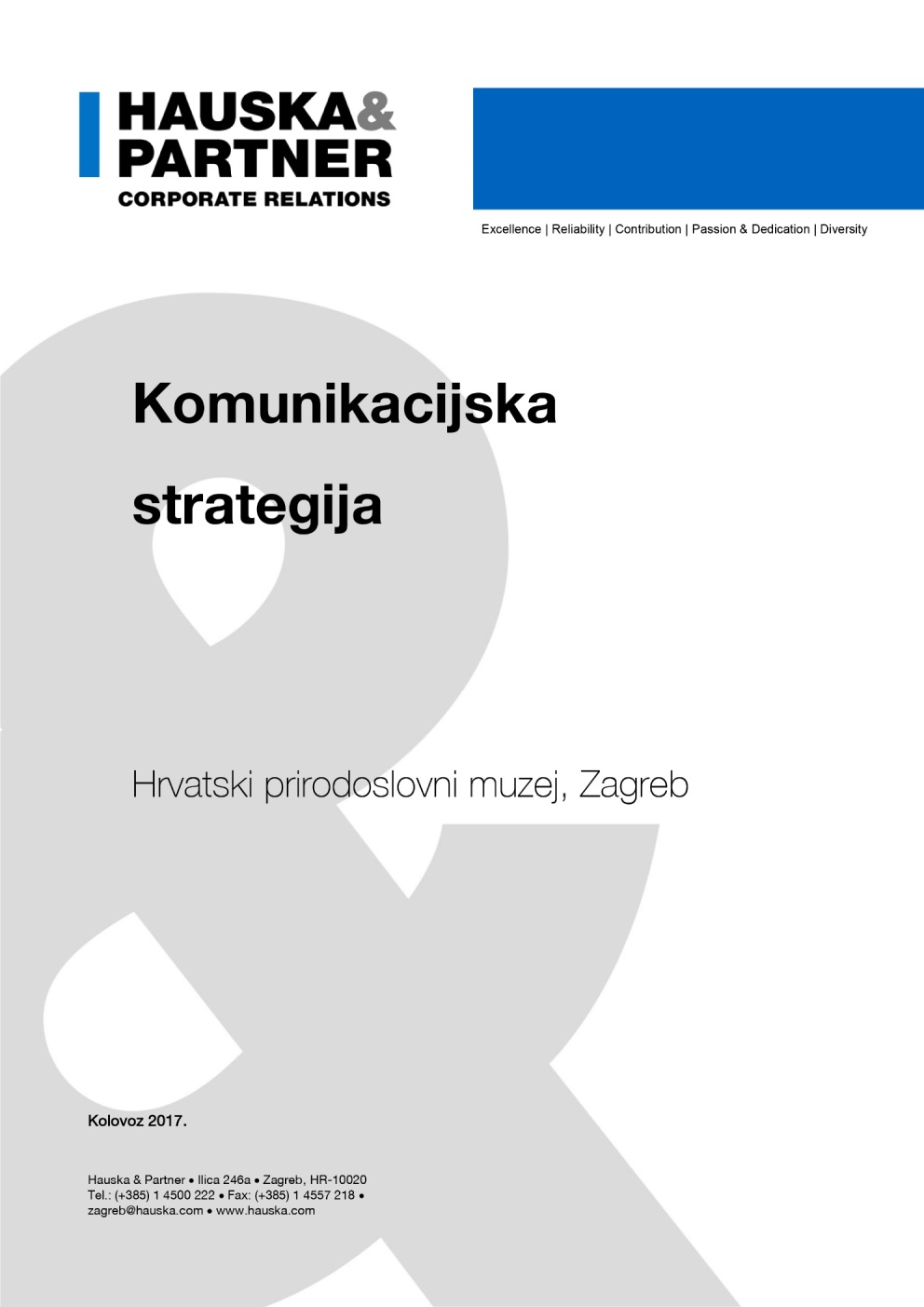 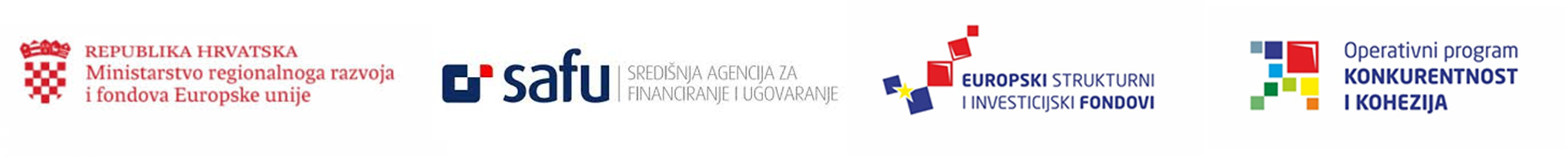 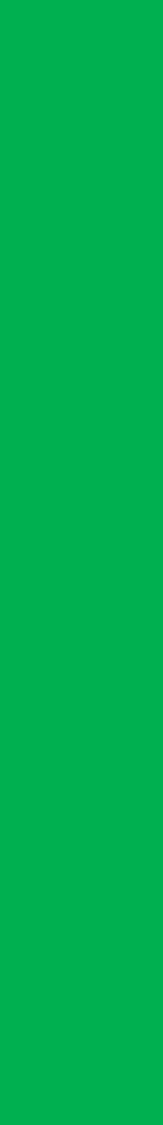 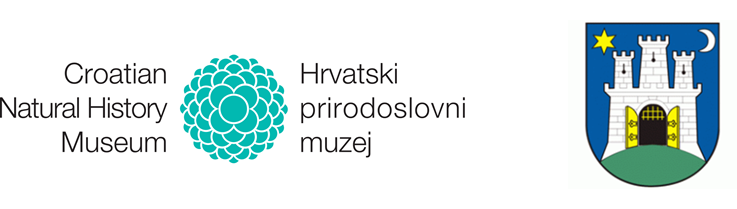 PE 4: Promidžba & vidljivost projekta
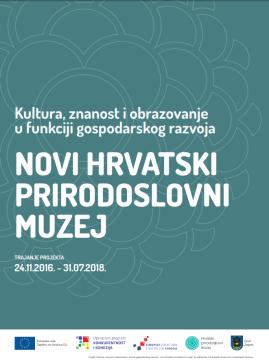 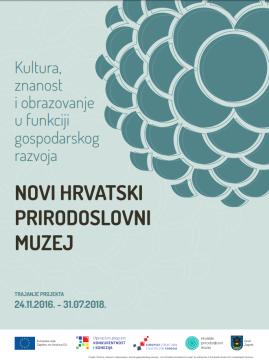 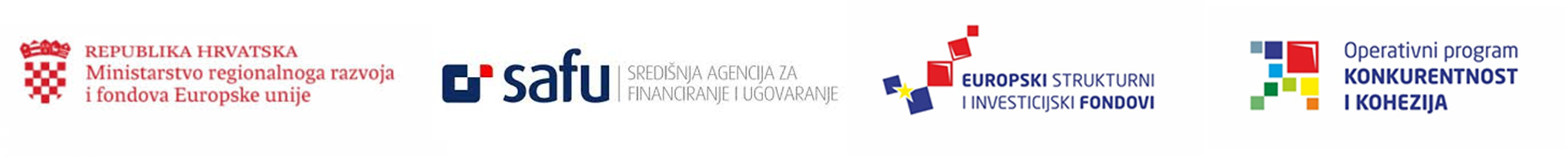 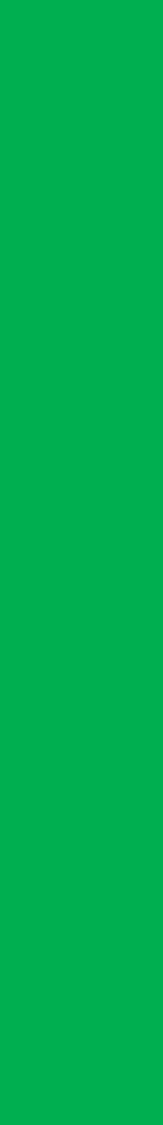 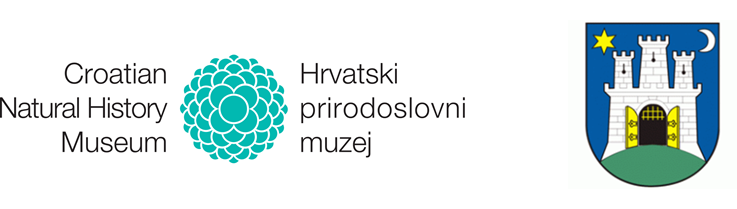 PE 4: Promidžba & vidljivost projekta
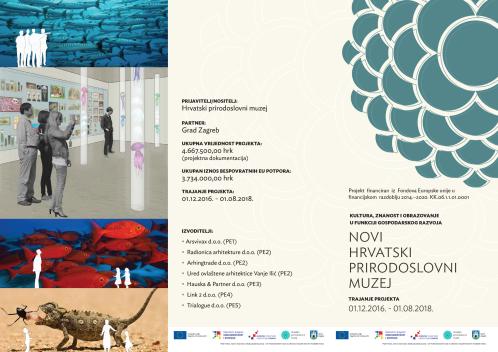 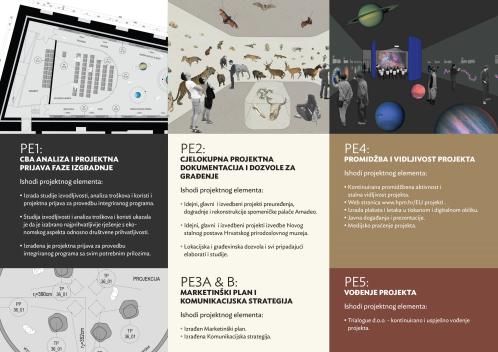 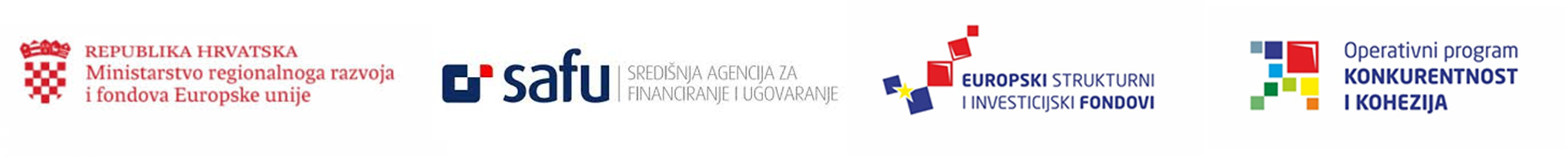 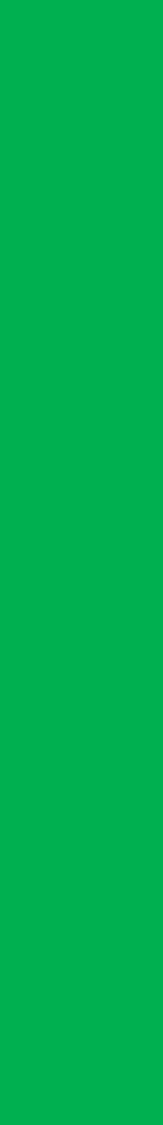 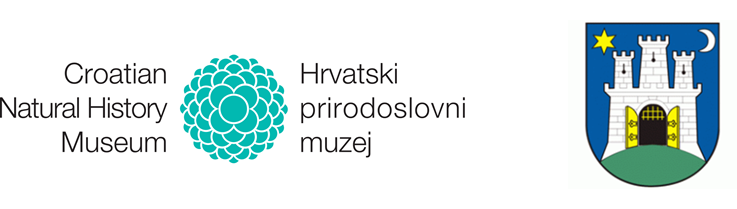 PE 4: Promidžba & vidljivost projekta
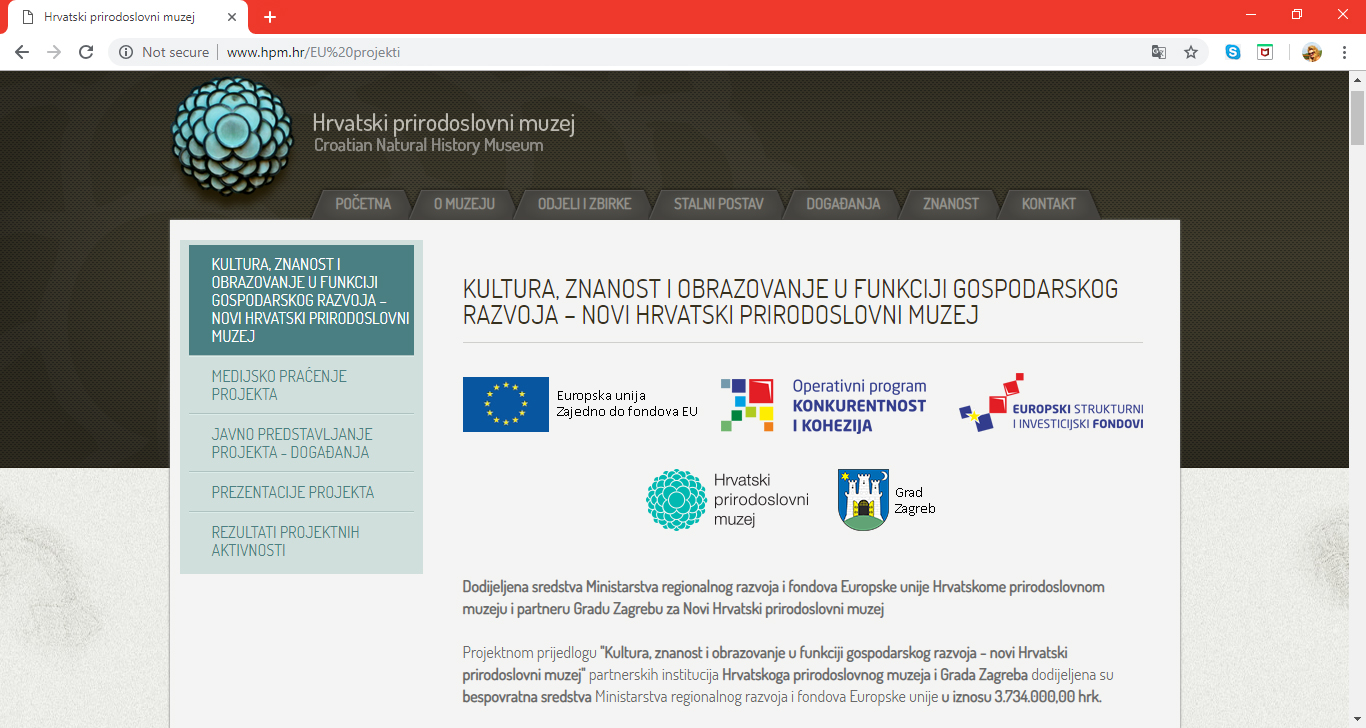 Prezentacije: HPM, Radionica arhitekture i Ured
ovlaštene arhitektice Vanja Ilić

Siječanj 2017. – Palača Dverce
Svibanj 2017. – Društvo arhitekata Zagreba
Prosinac 2017. –Dan muzeja, HPM 
Travanj 2018. – Ured Gradonačelnika
Svibanj 2018. – MIM, Kavana Franck
Srpanj 2018. – Ured zamjenice Gradonačelnika
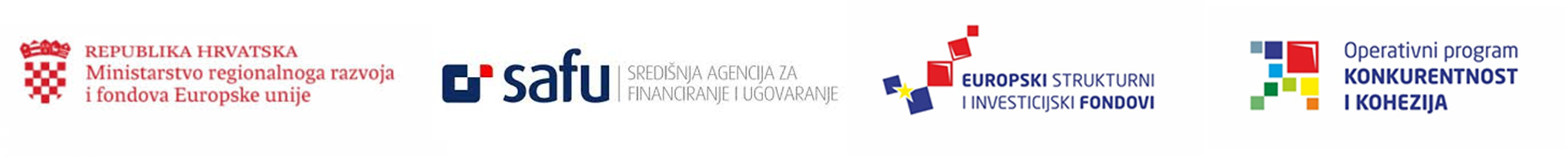 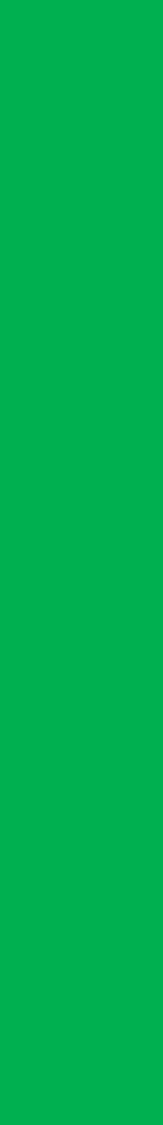 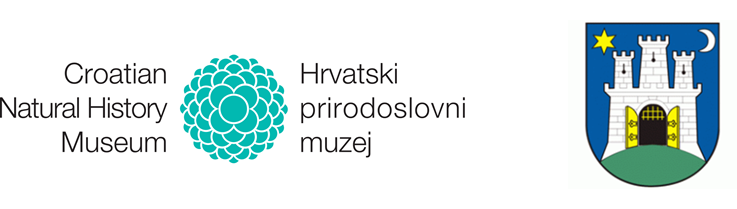 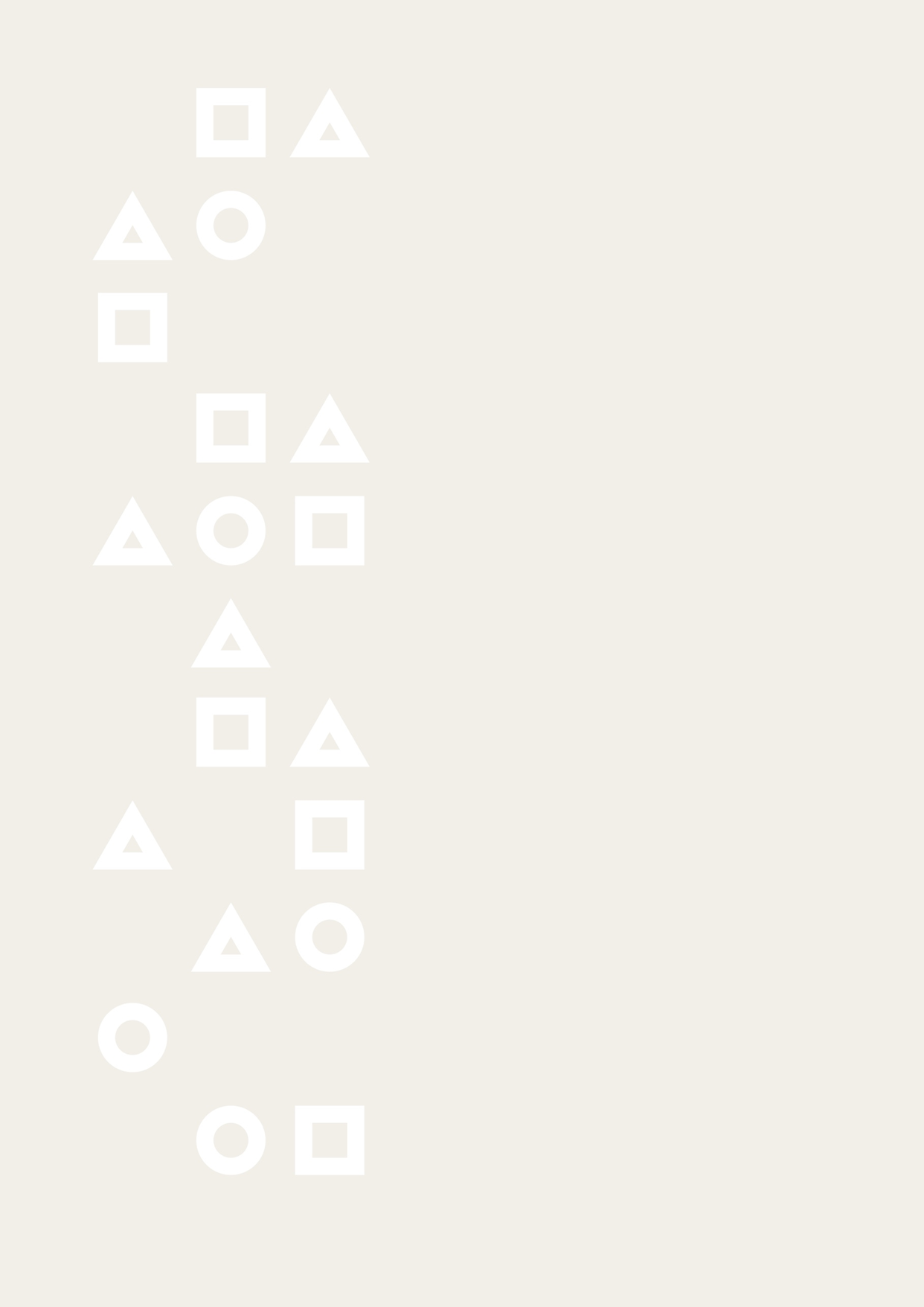 PE 5: Vođenje projekta
Korištenje projektnih rezultata
Vlasništvo nad projektnim rezultatima
Institucionalna i organizacijska trajnost
Ex-post praćenje
Javnost
Horizontalne teme
Opravdanje usklađenosti
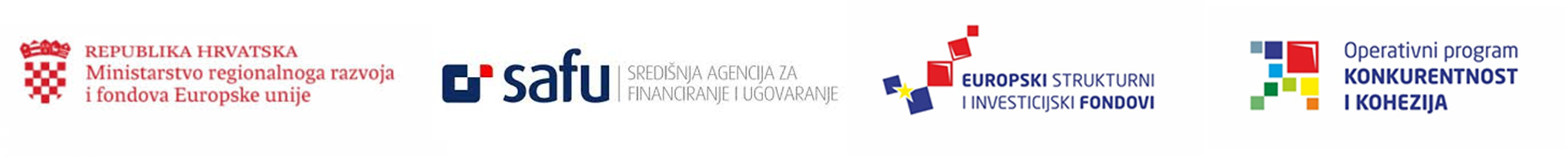 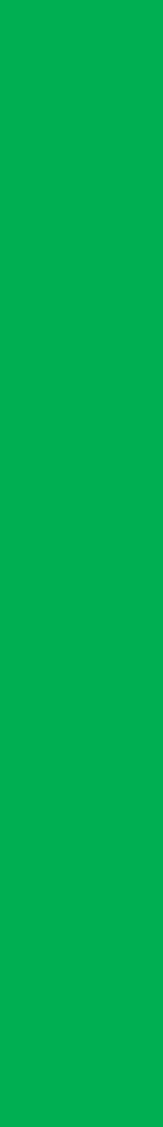 VIZUALIZACIJE.PE 2
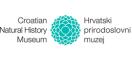 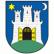 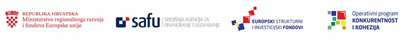 20
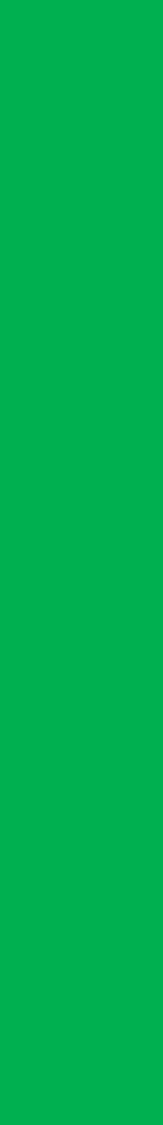 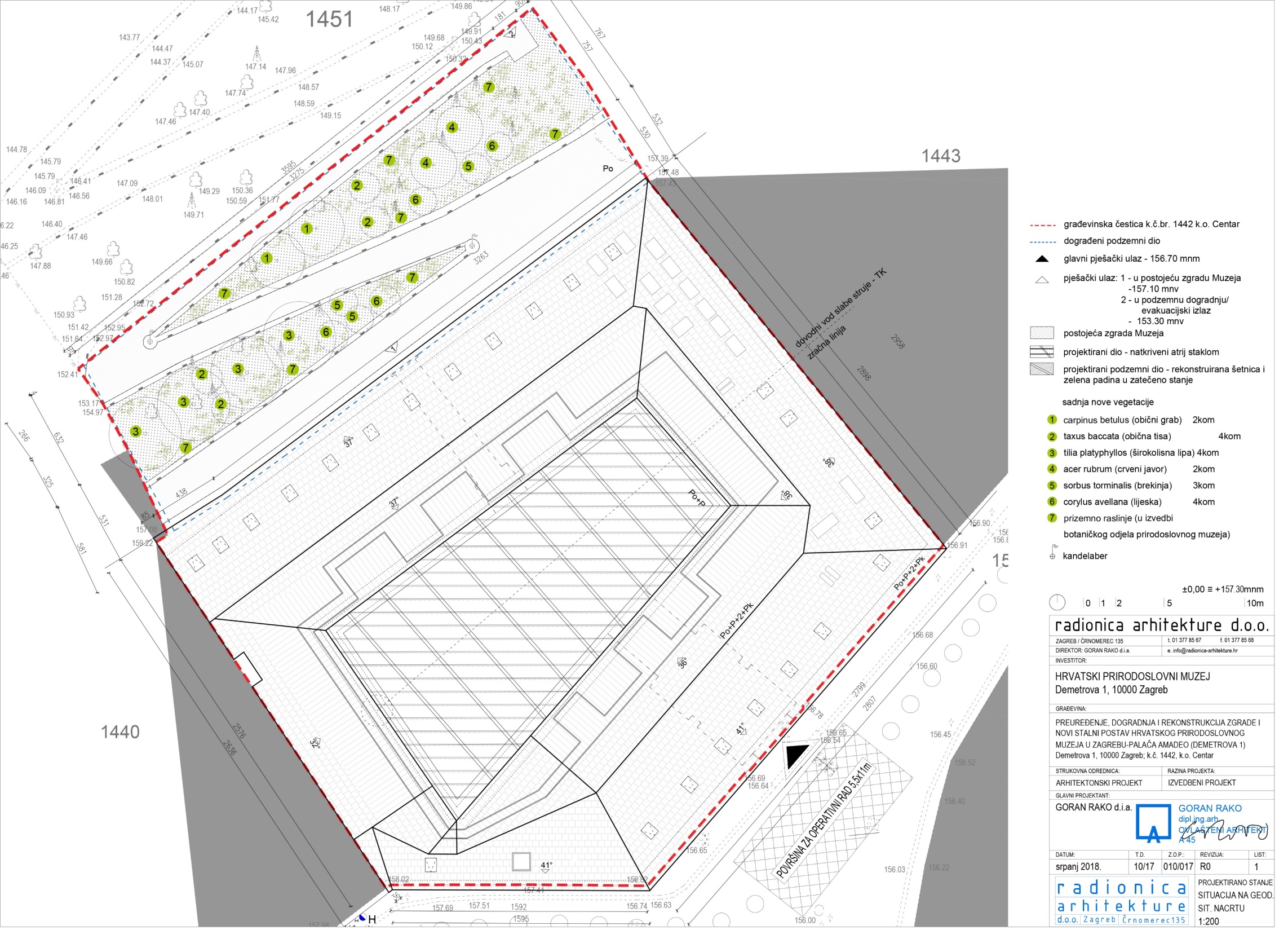 Rekonstrukcija 
objekta
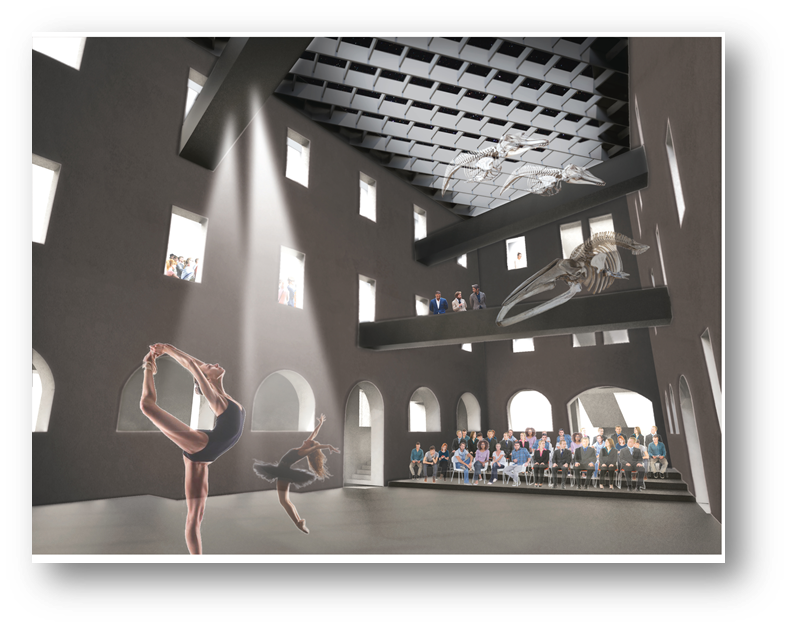 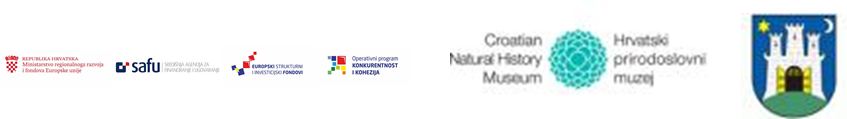 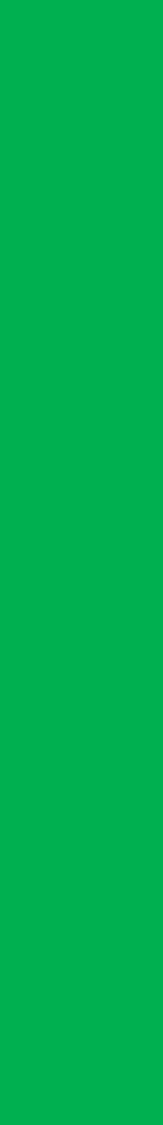 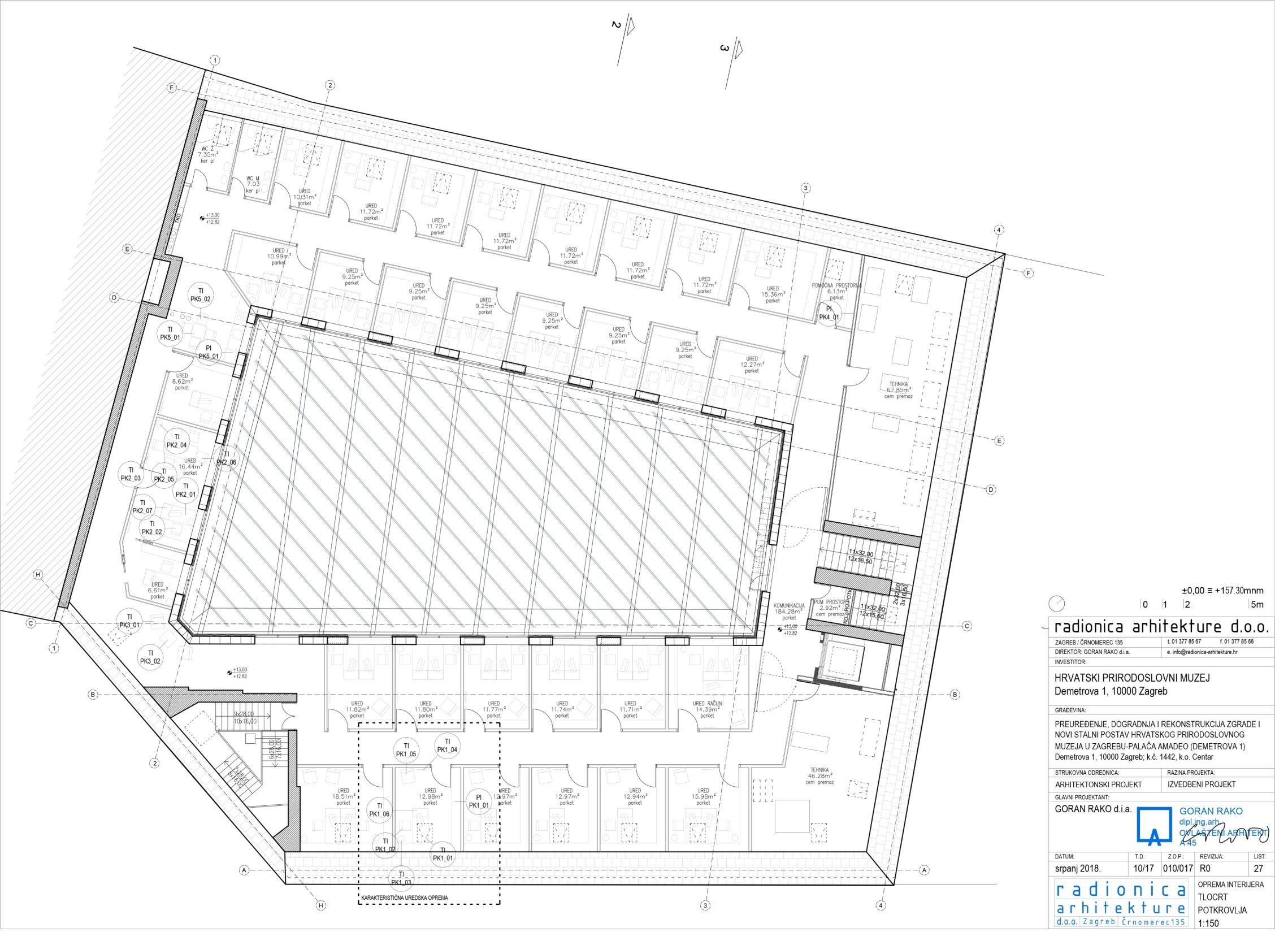 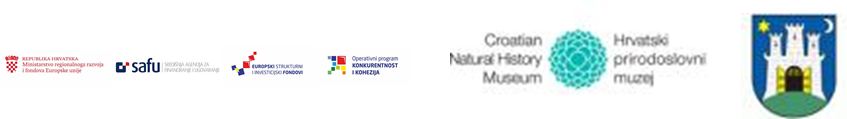 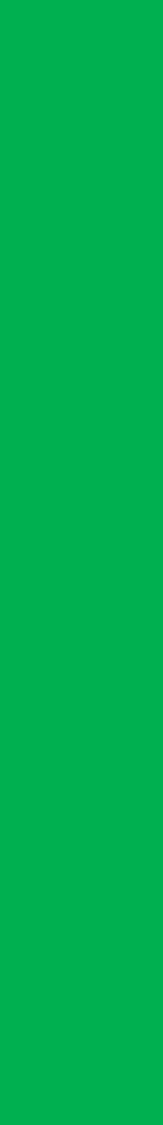 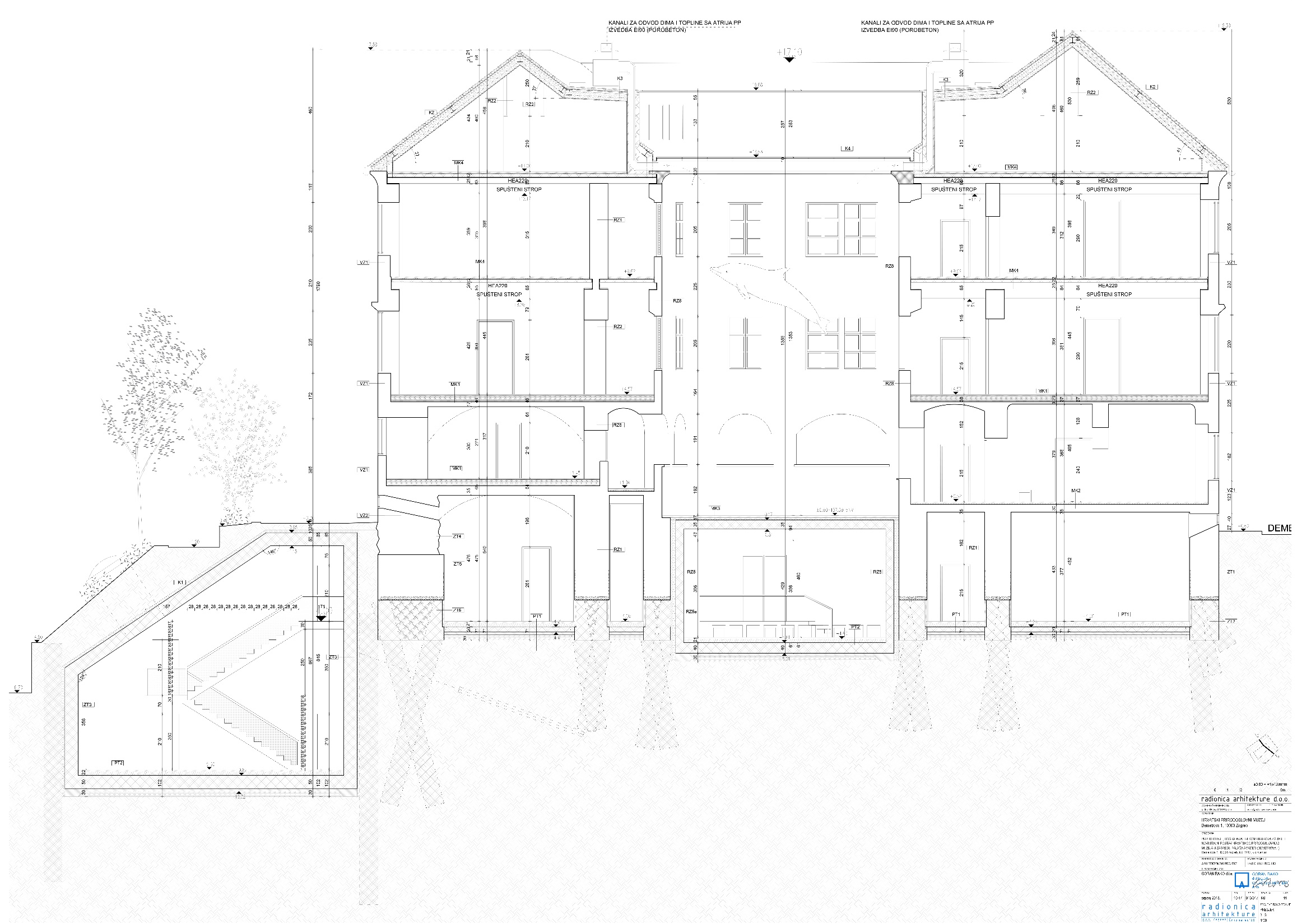 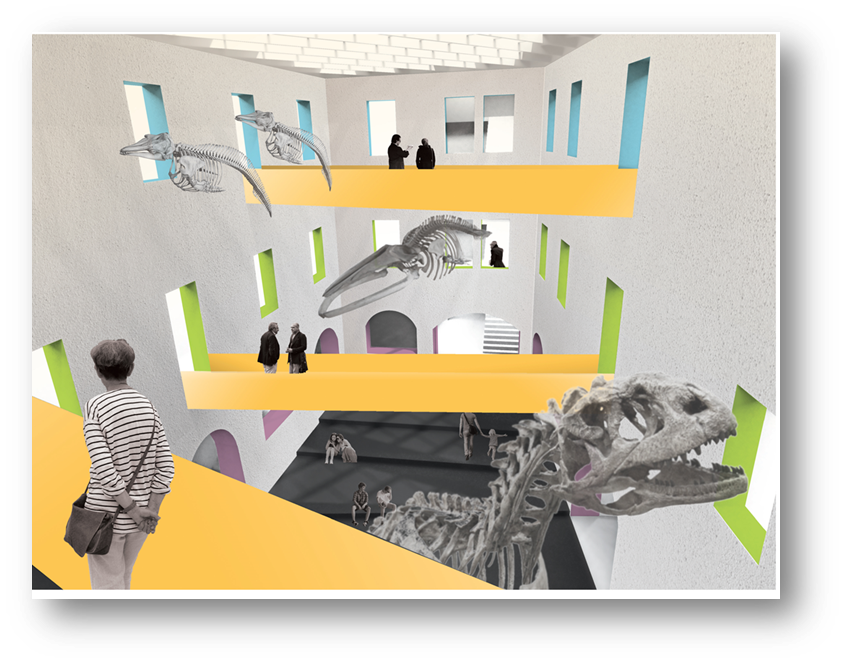 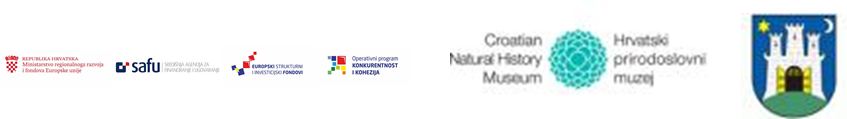 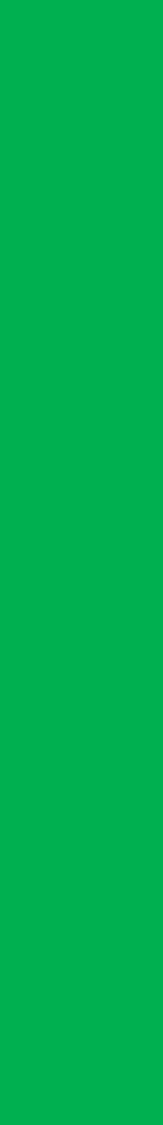 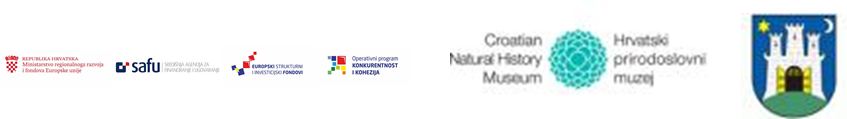 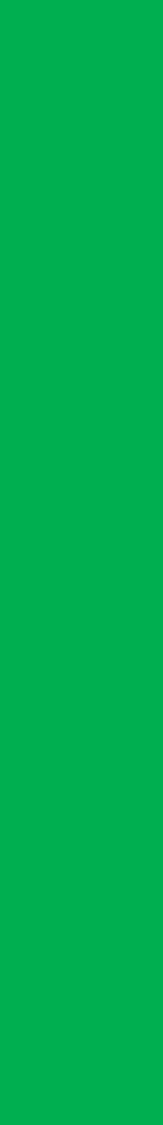 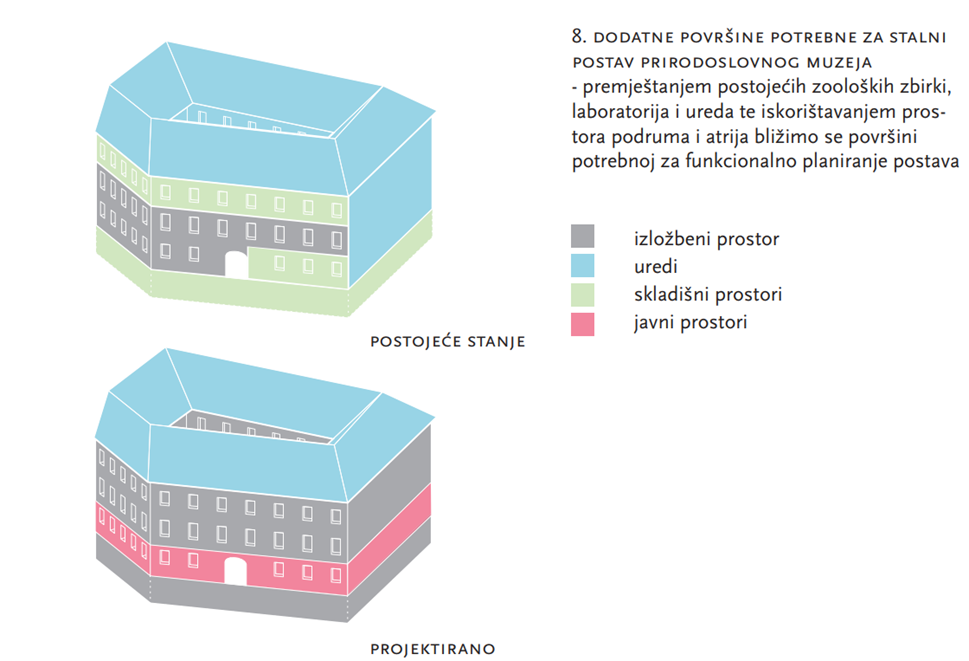 Muzejski sadržaji dobiveni rekonstrukcijom objekta
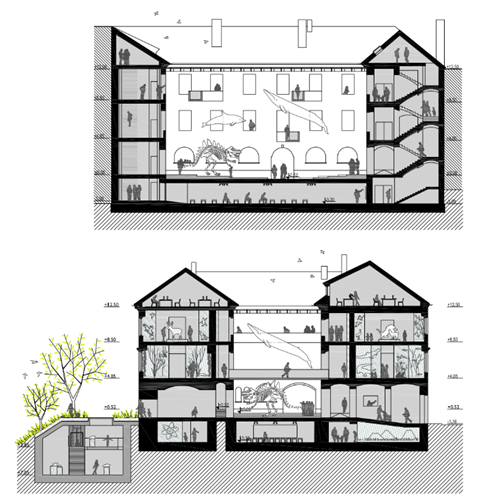 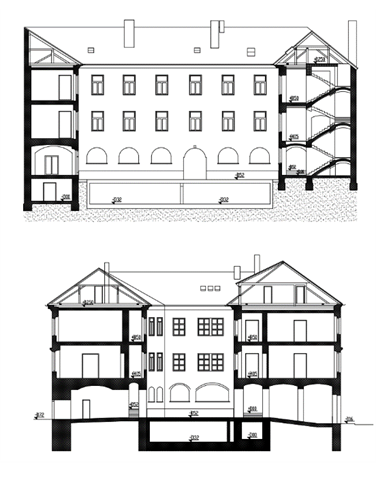 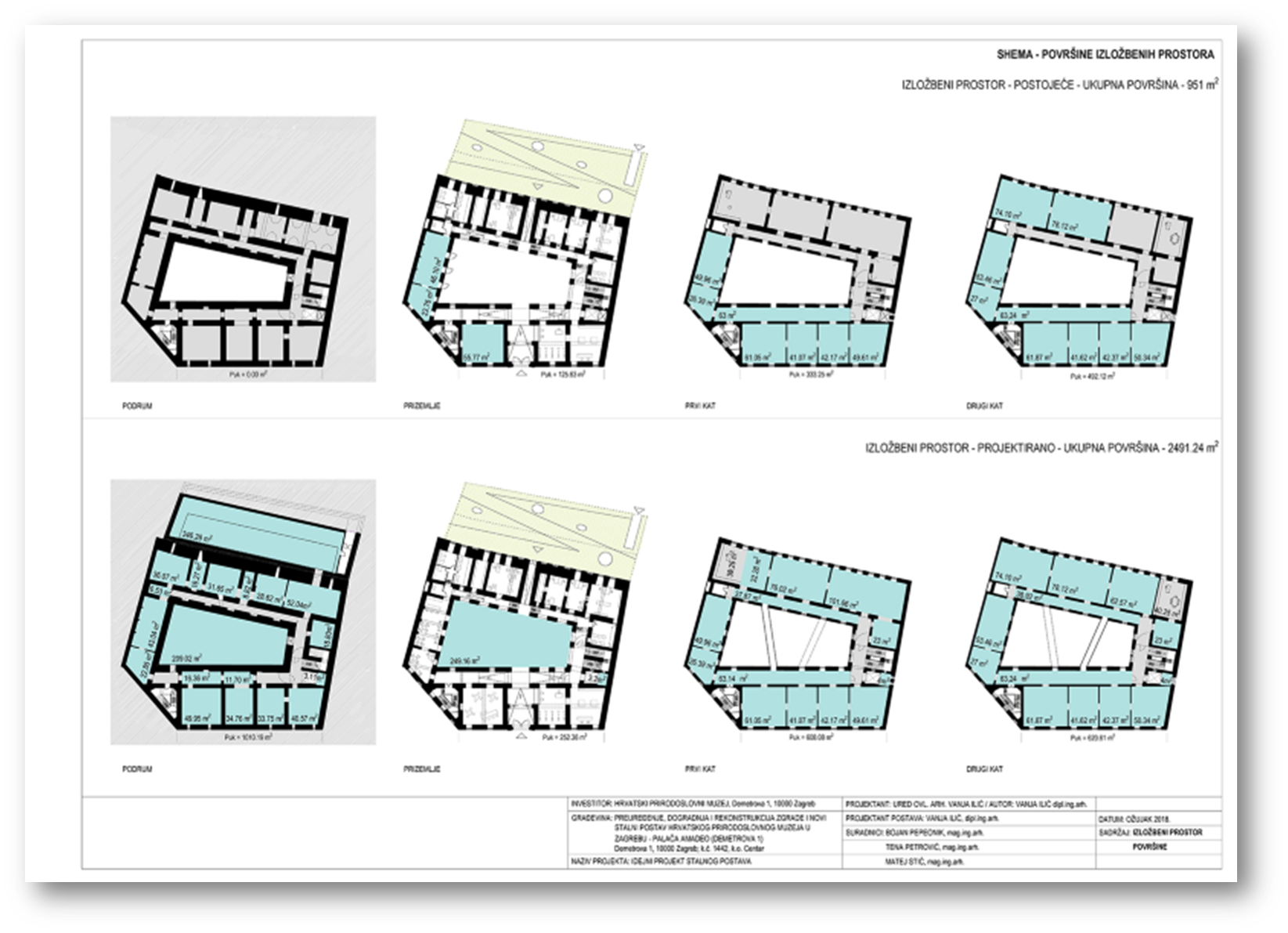 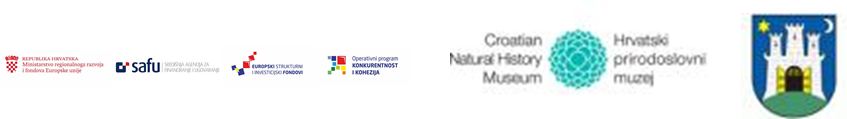 25
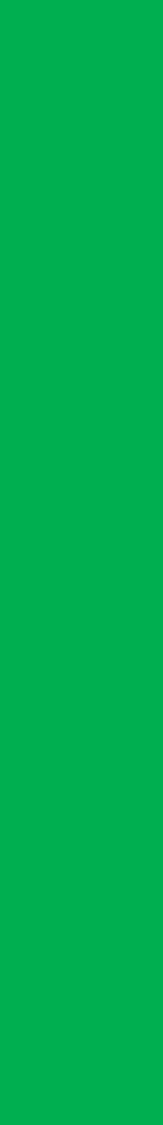 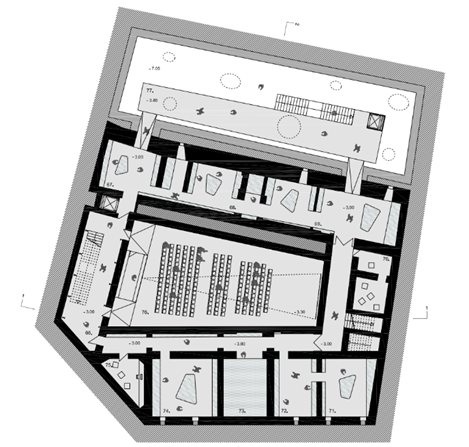 Muzejski sadržaji dobiveni rekonstrukcijom objekta
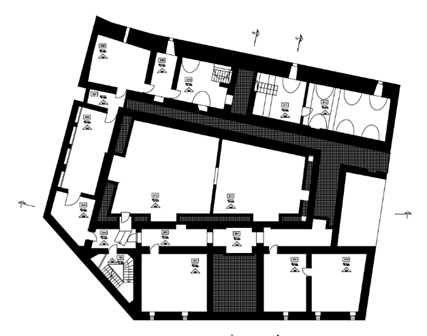 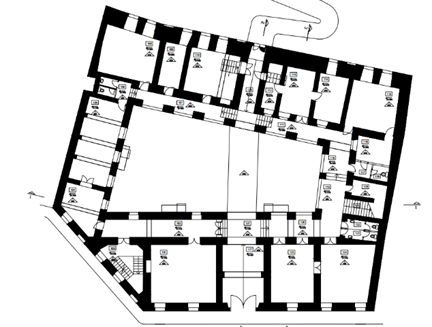 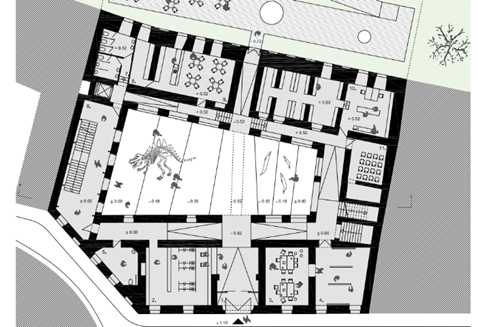 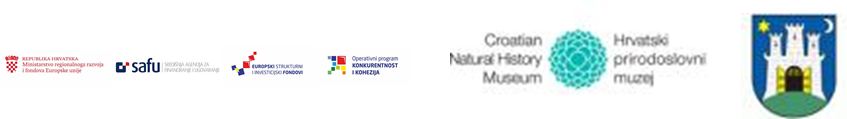 26
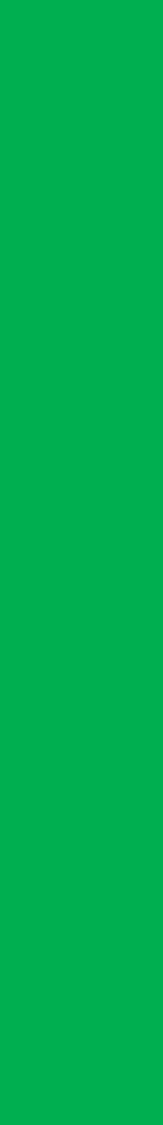 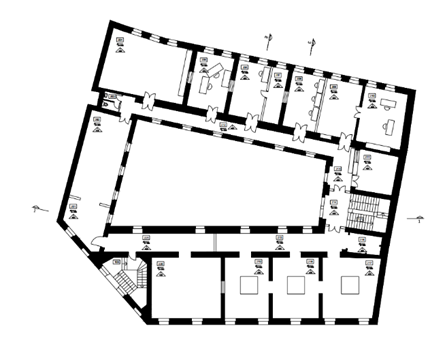 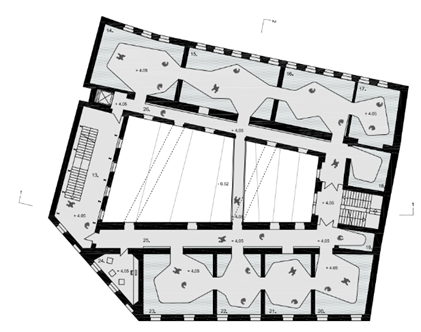 Muzejski sadržaji dobiveni rekonstrukcijom objekta
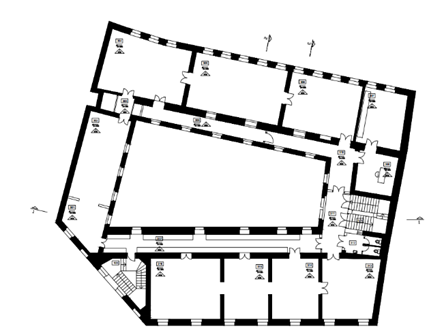 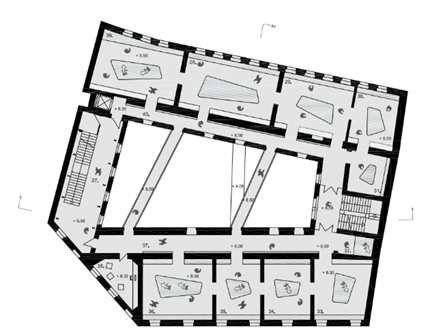 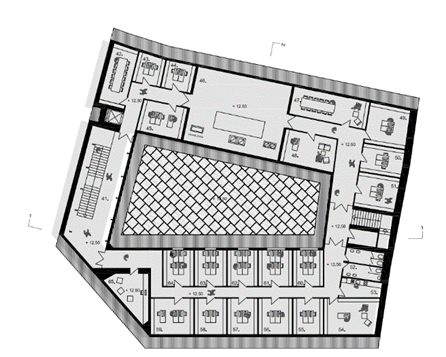 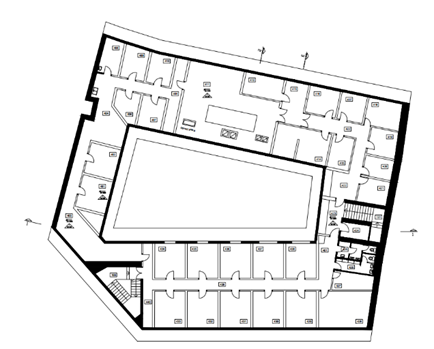 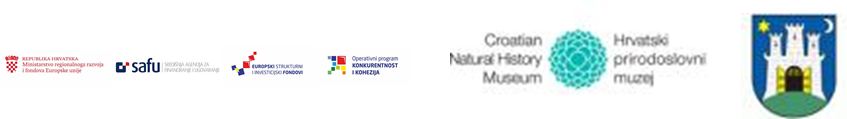 27
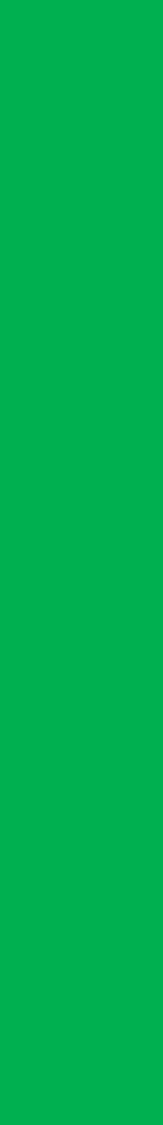 PODRUM.
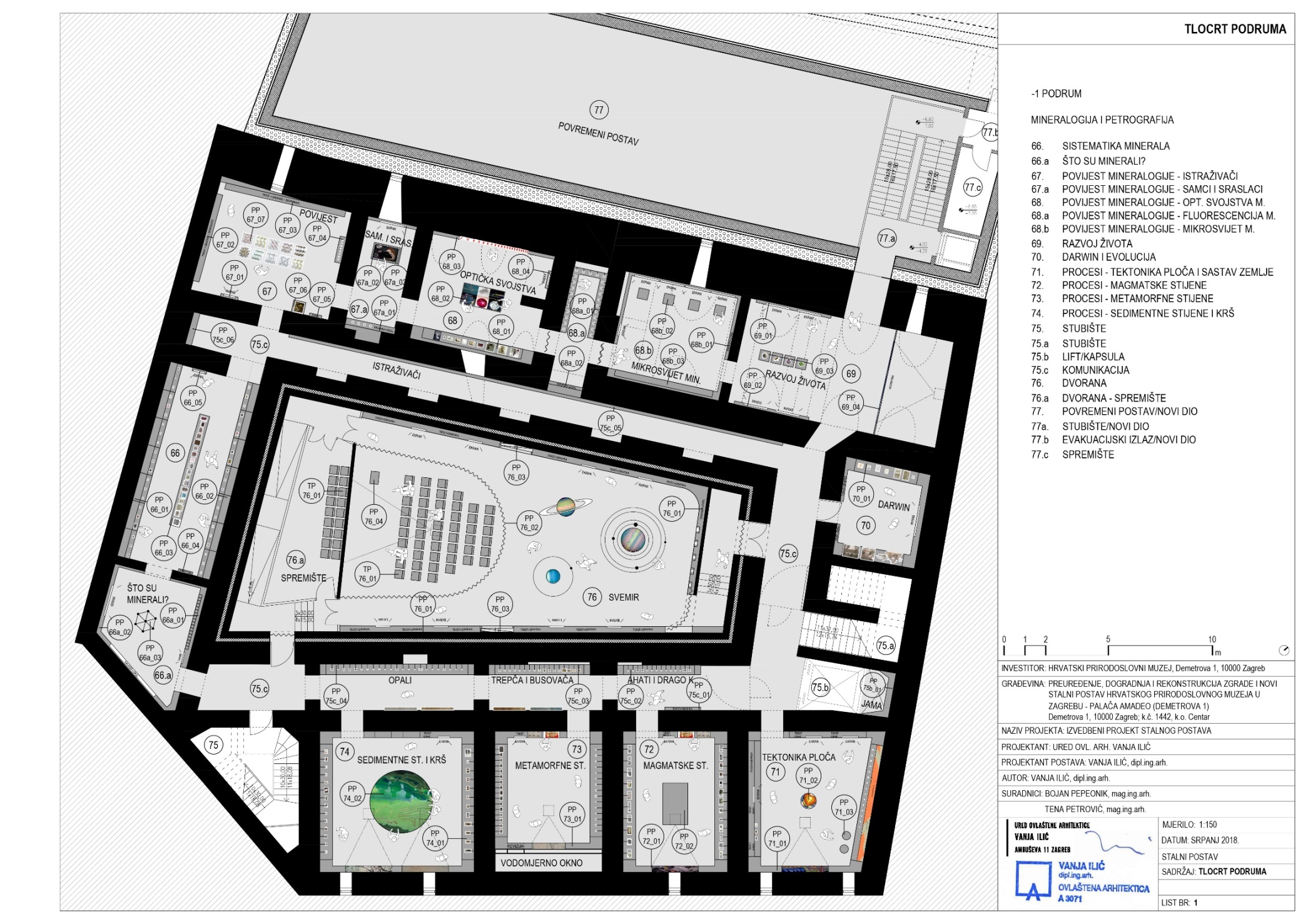 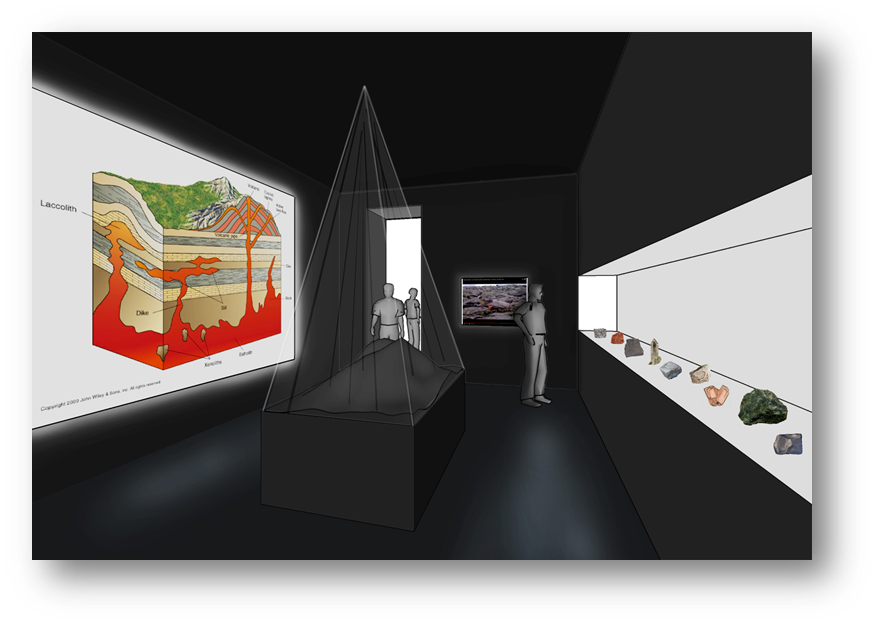 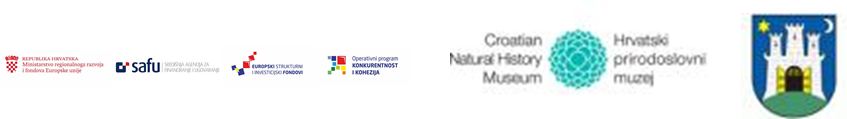 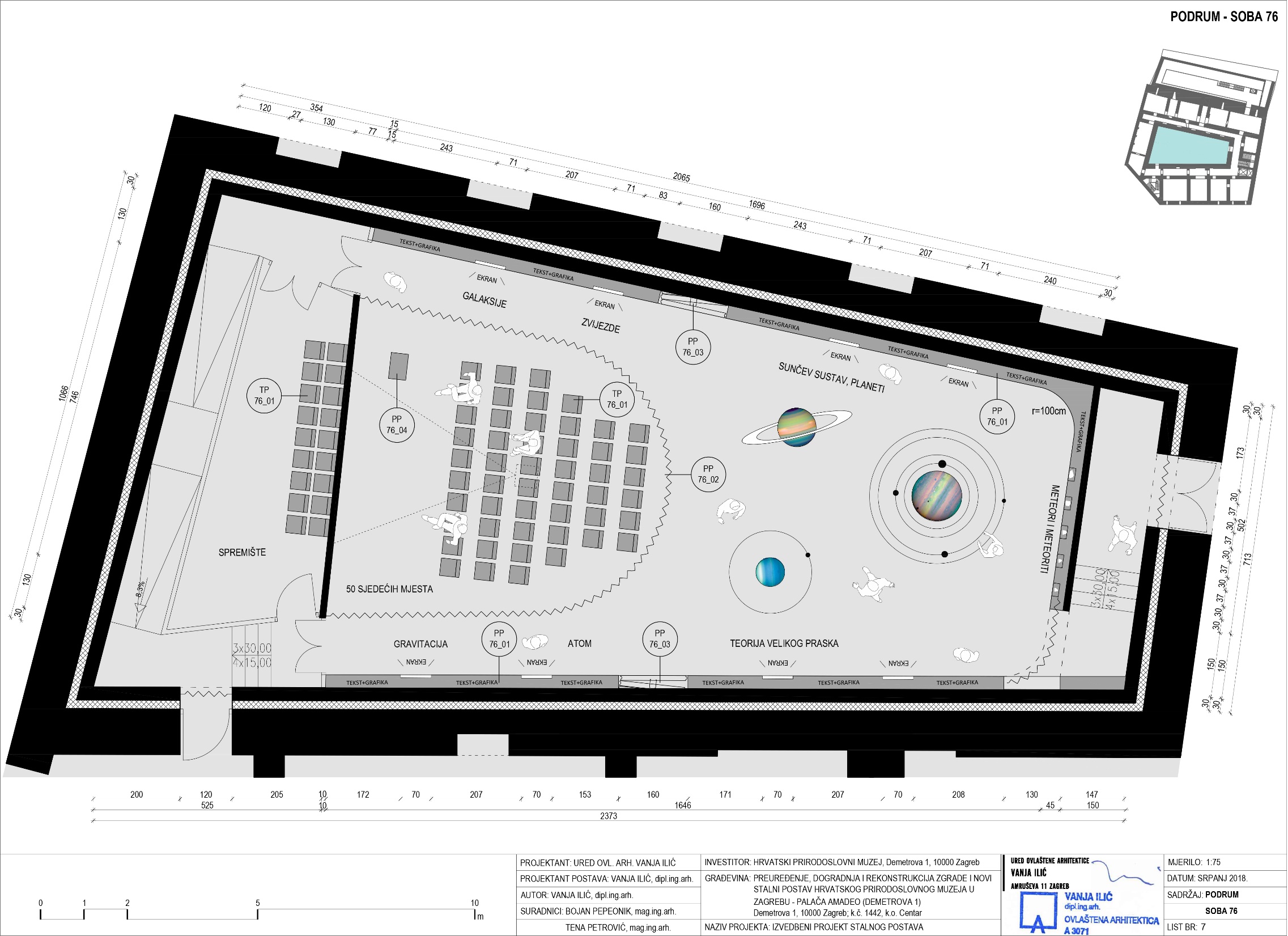 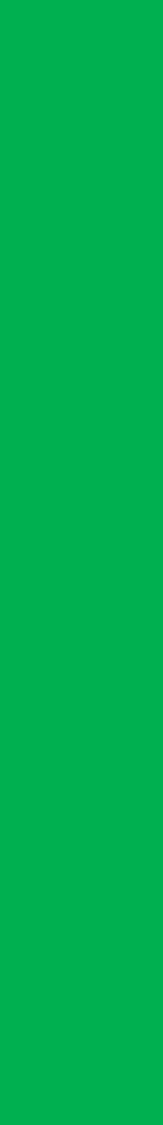 PODRUM.
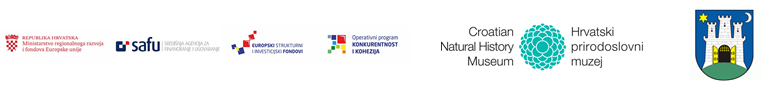 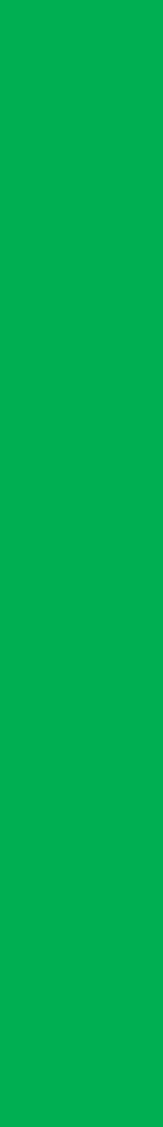 PRIZEMLJE.
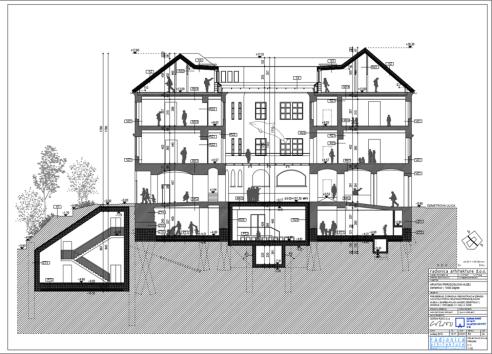 30
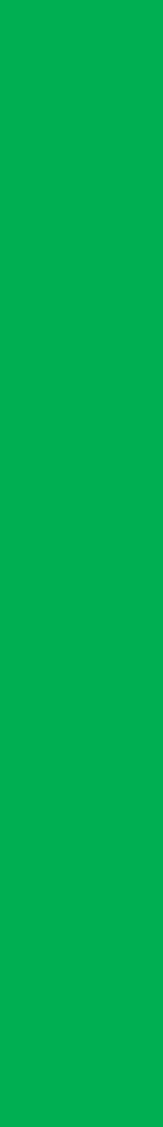 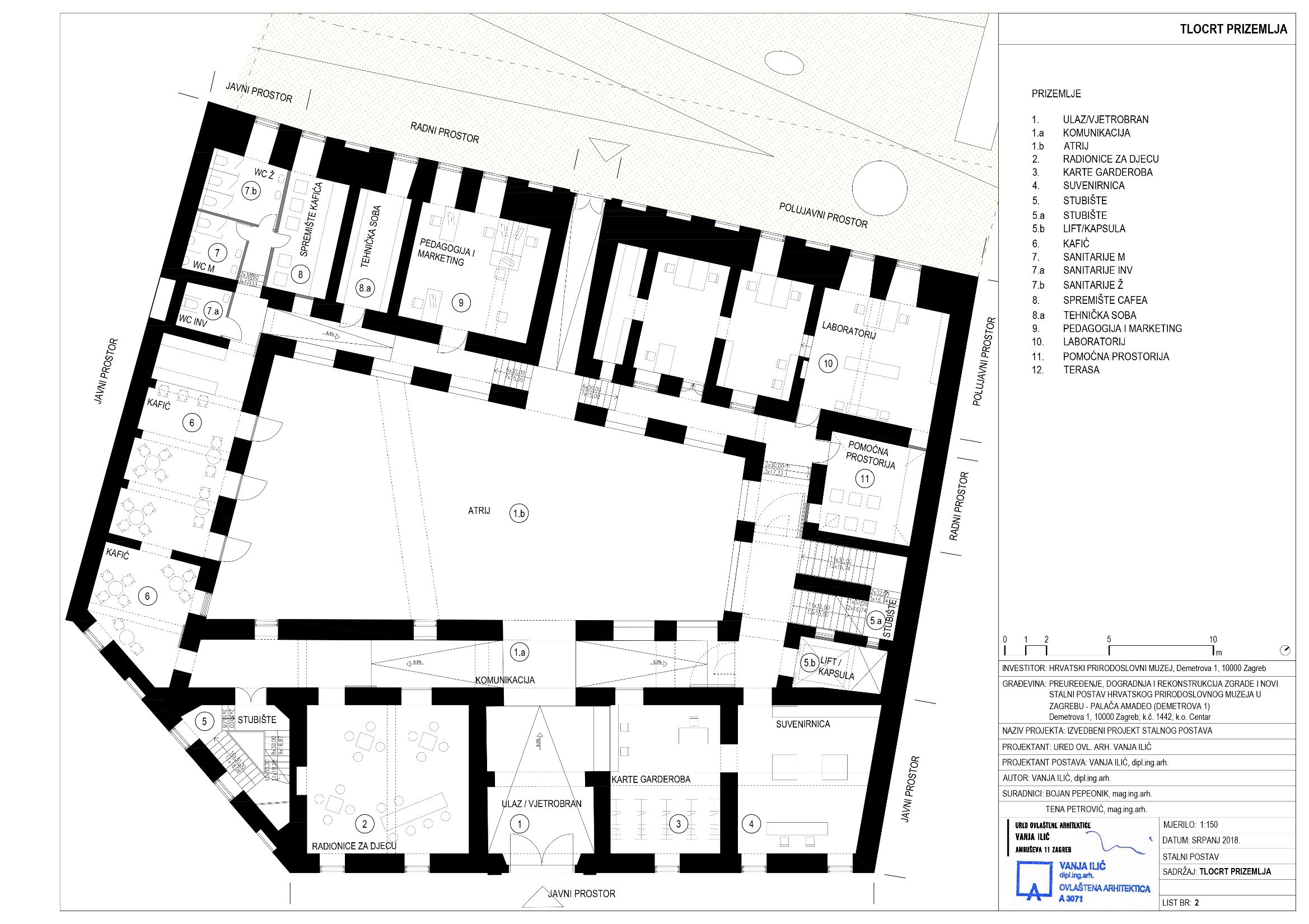 PRIZEMLJE.
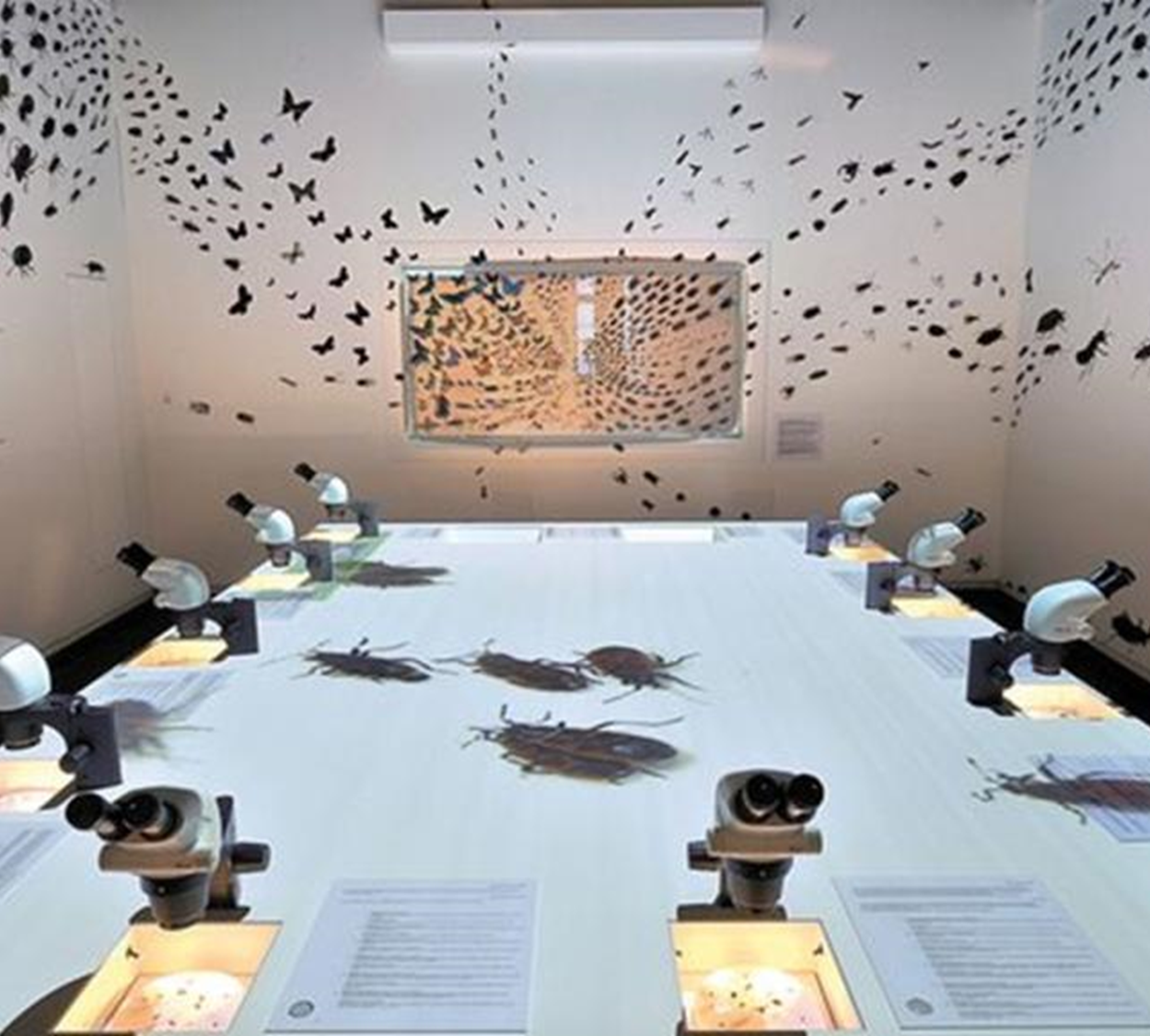 31
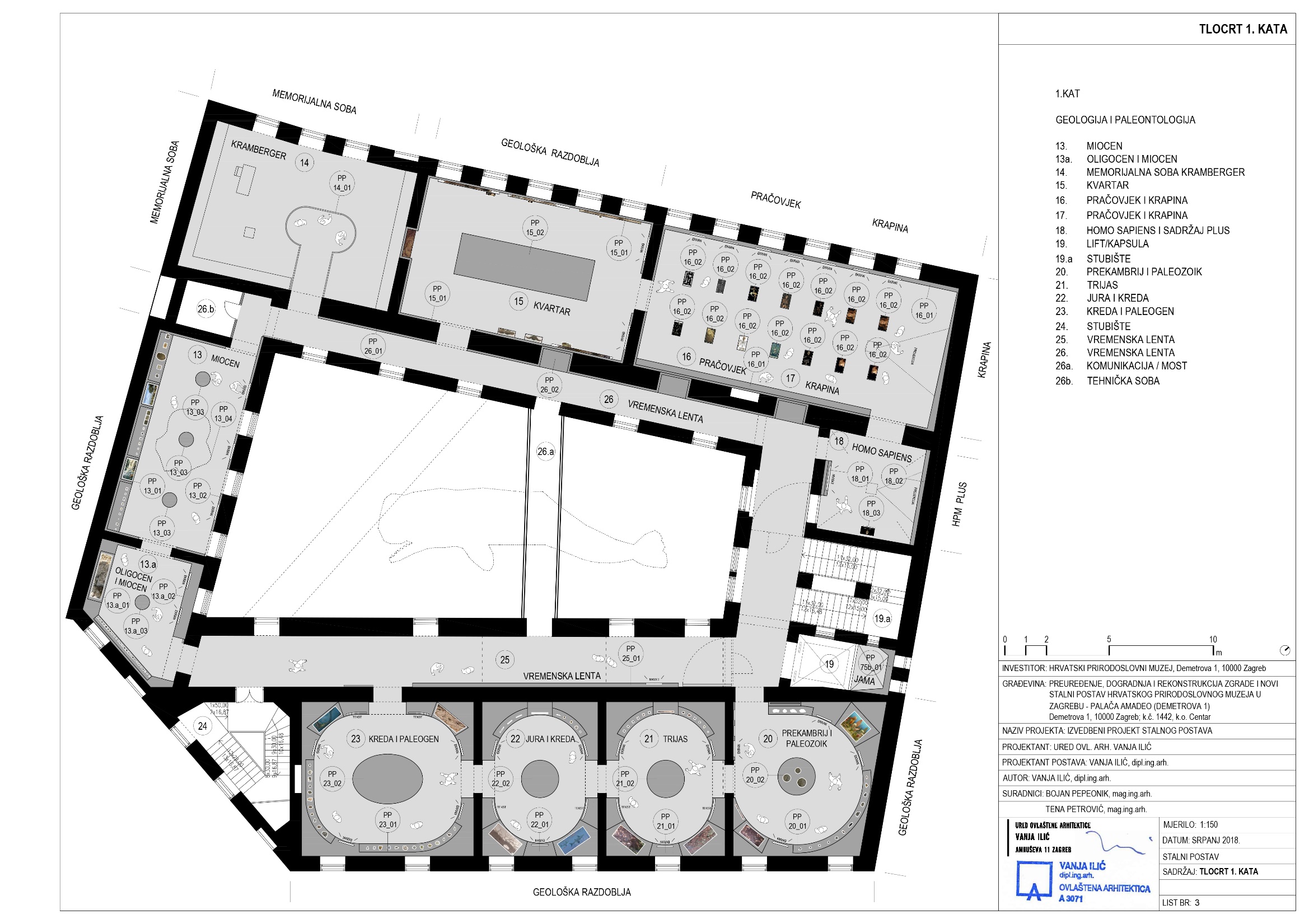 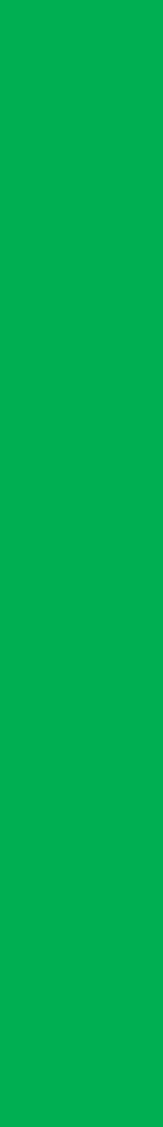 1. KAT.
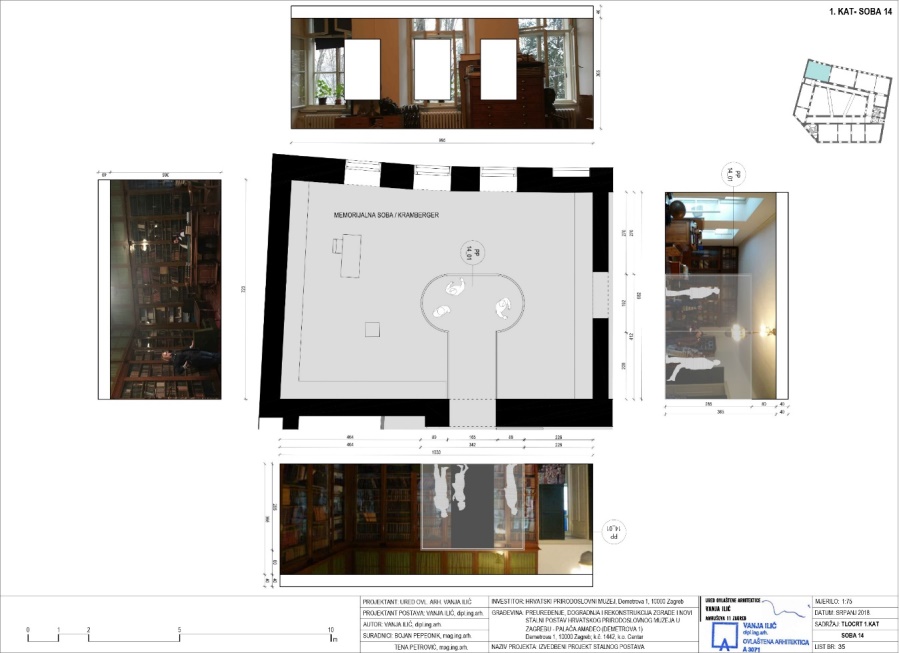 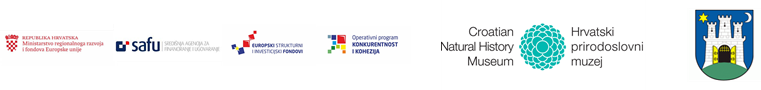 32
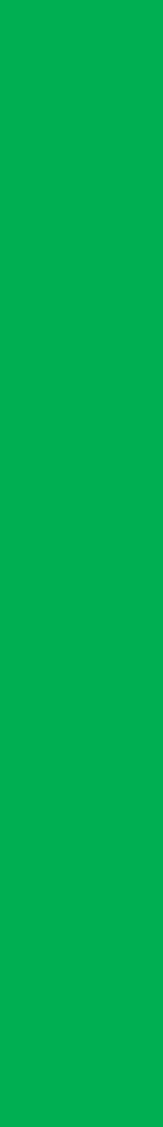 1. KAT.
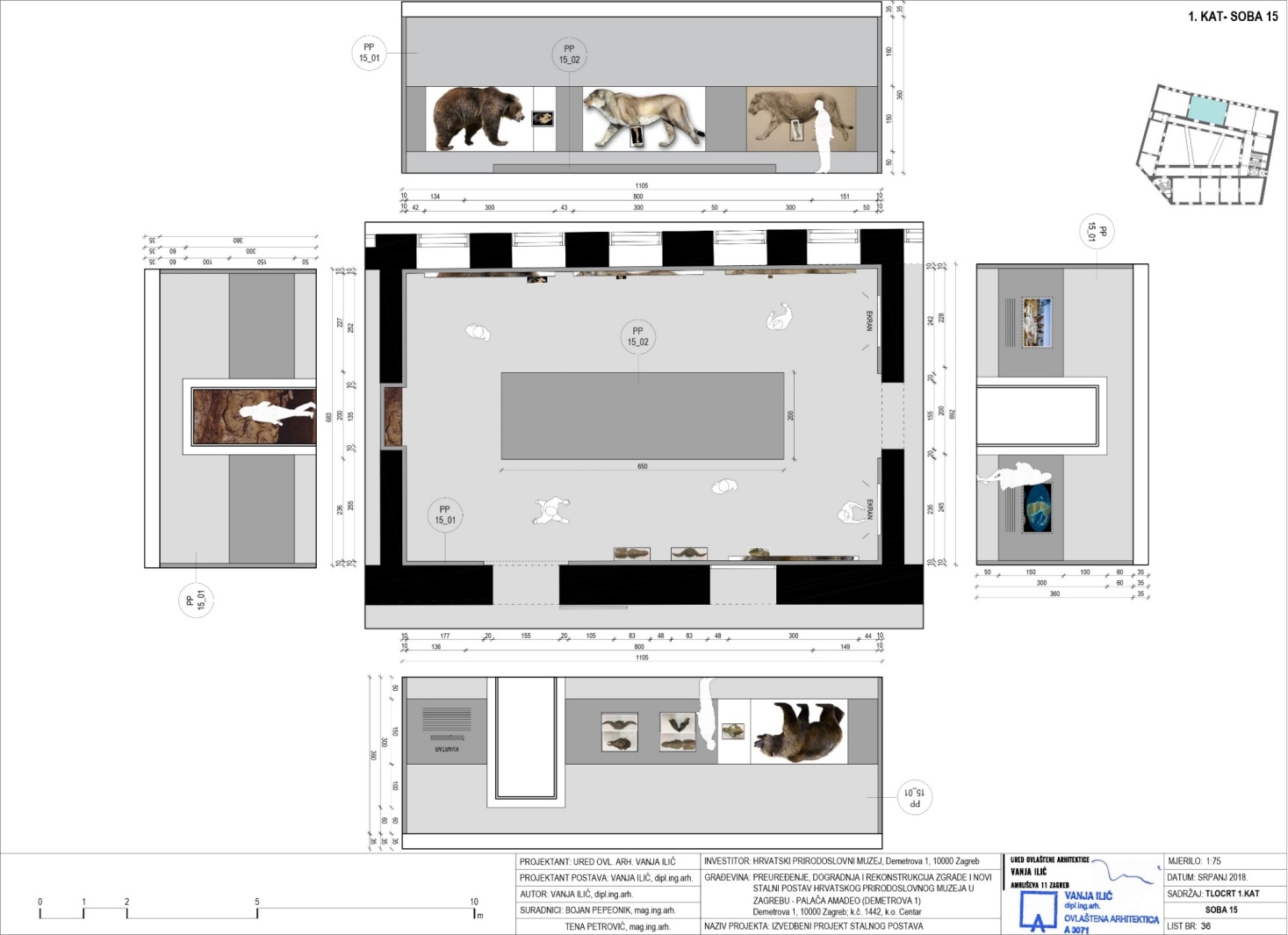 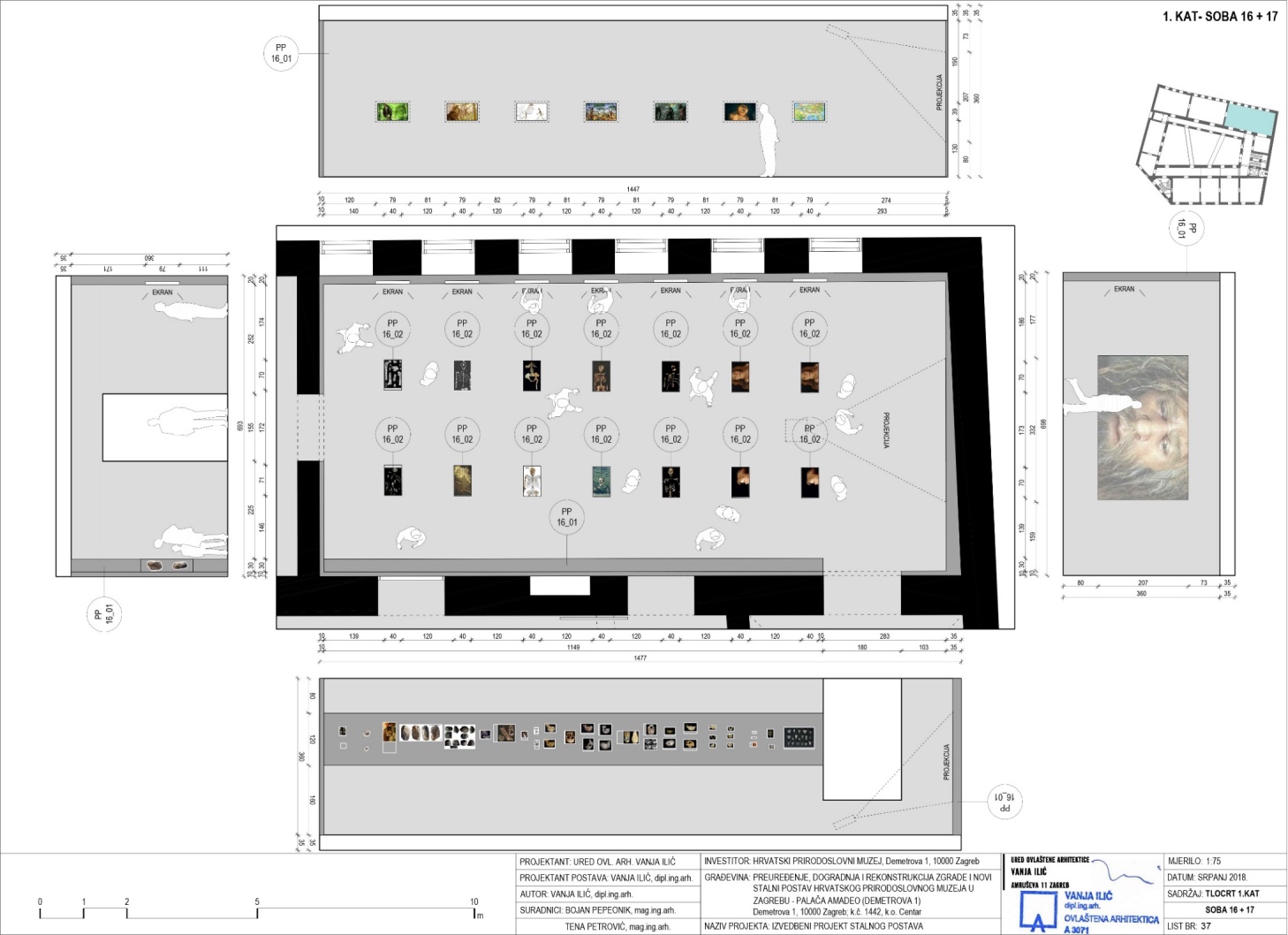 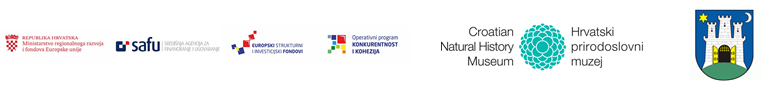 33
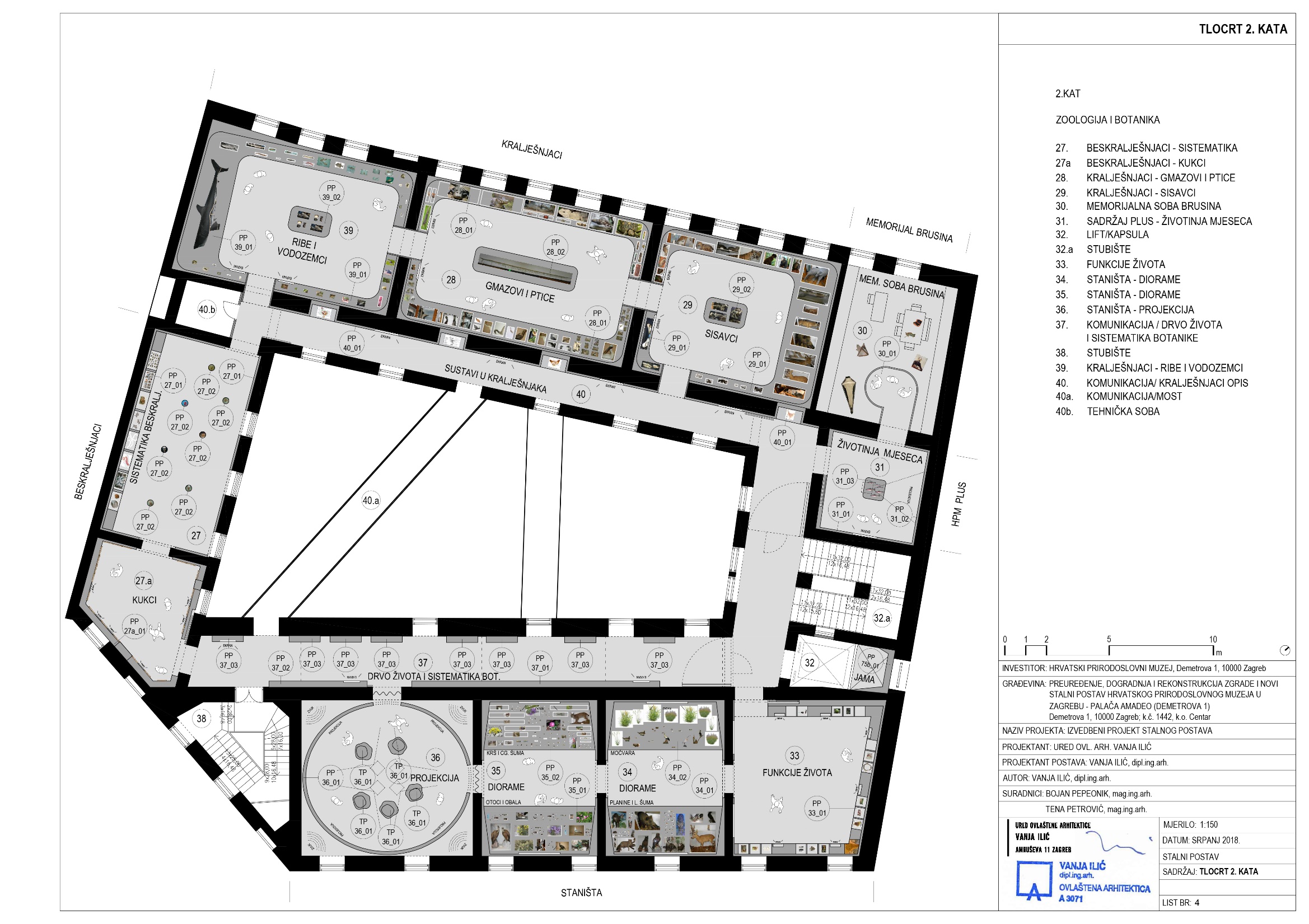 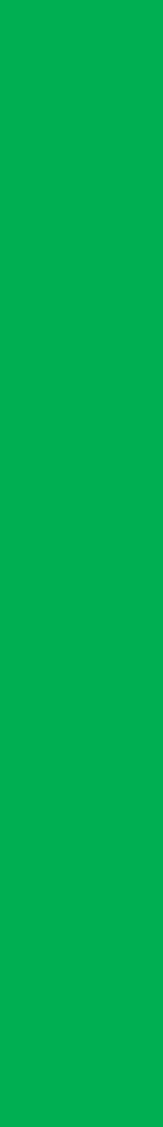 2. KAT.
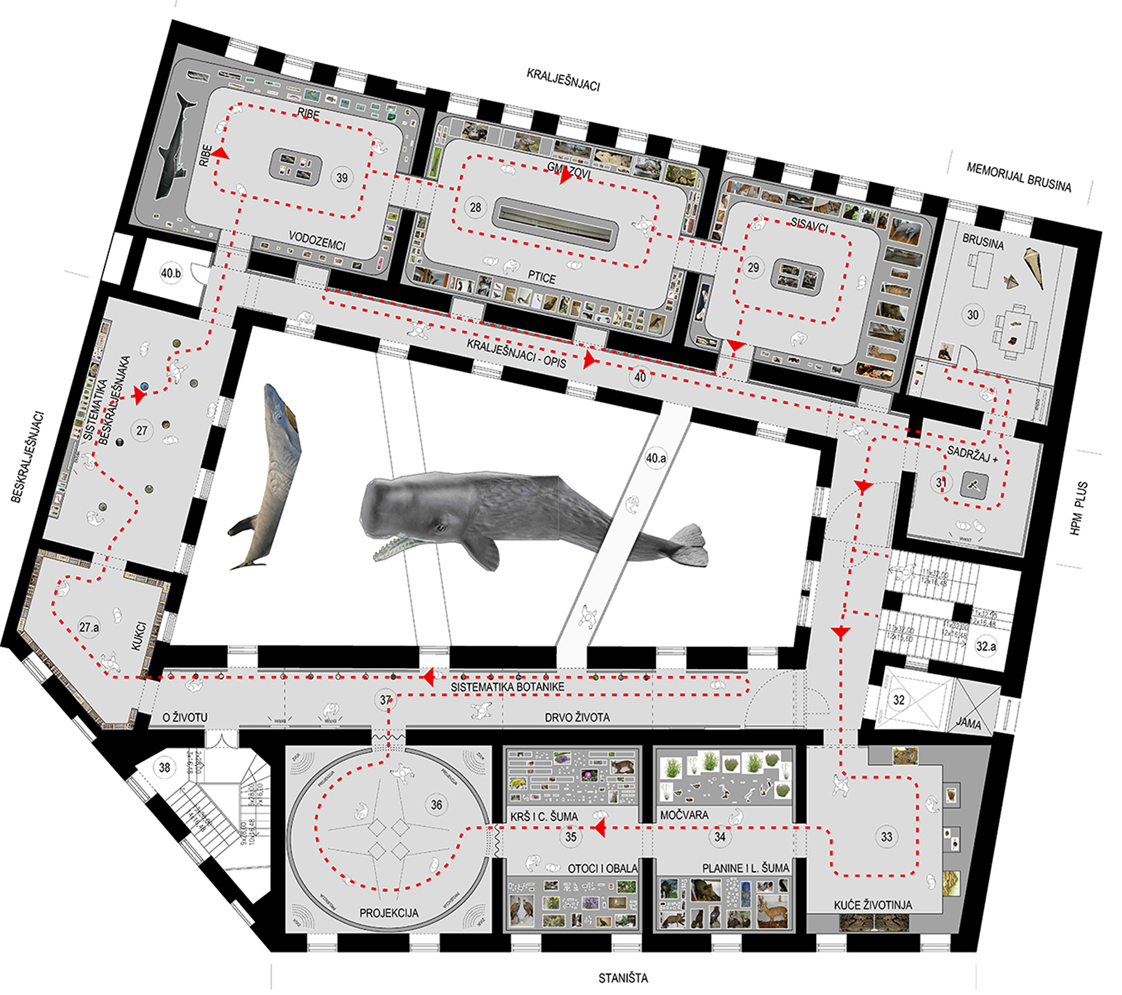 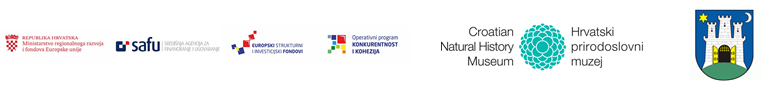 34
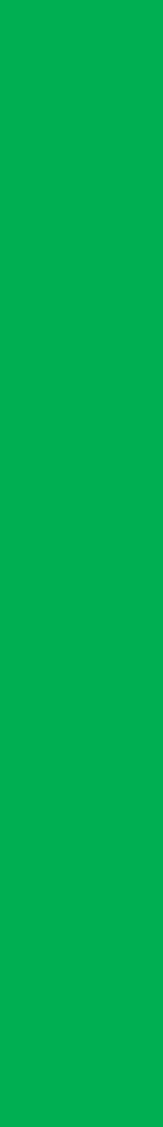 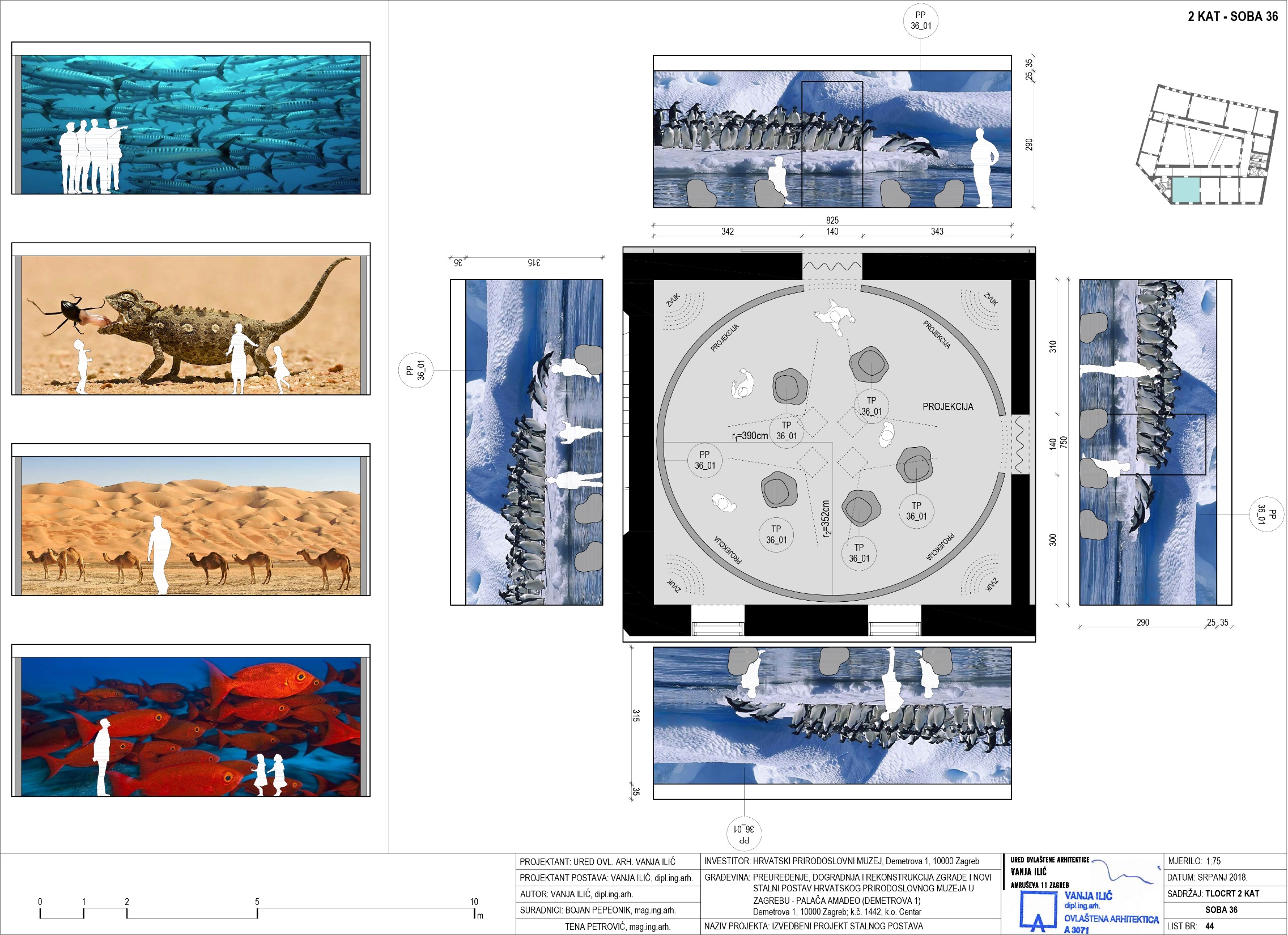 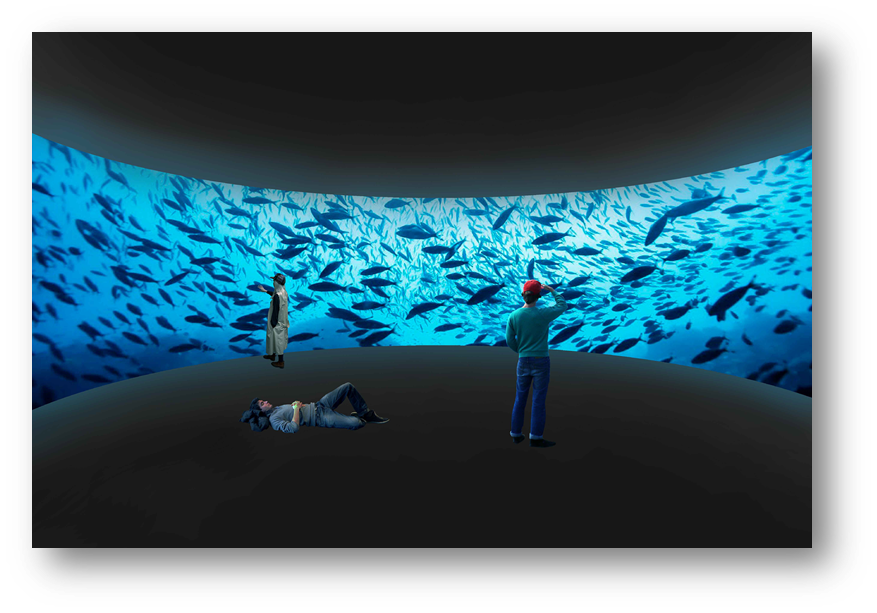 35
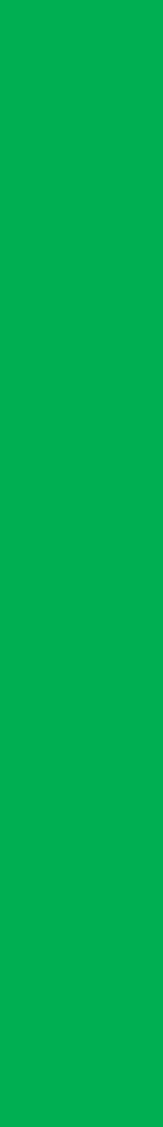 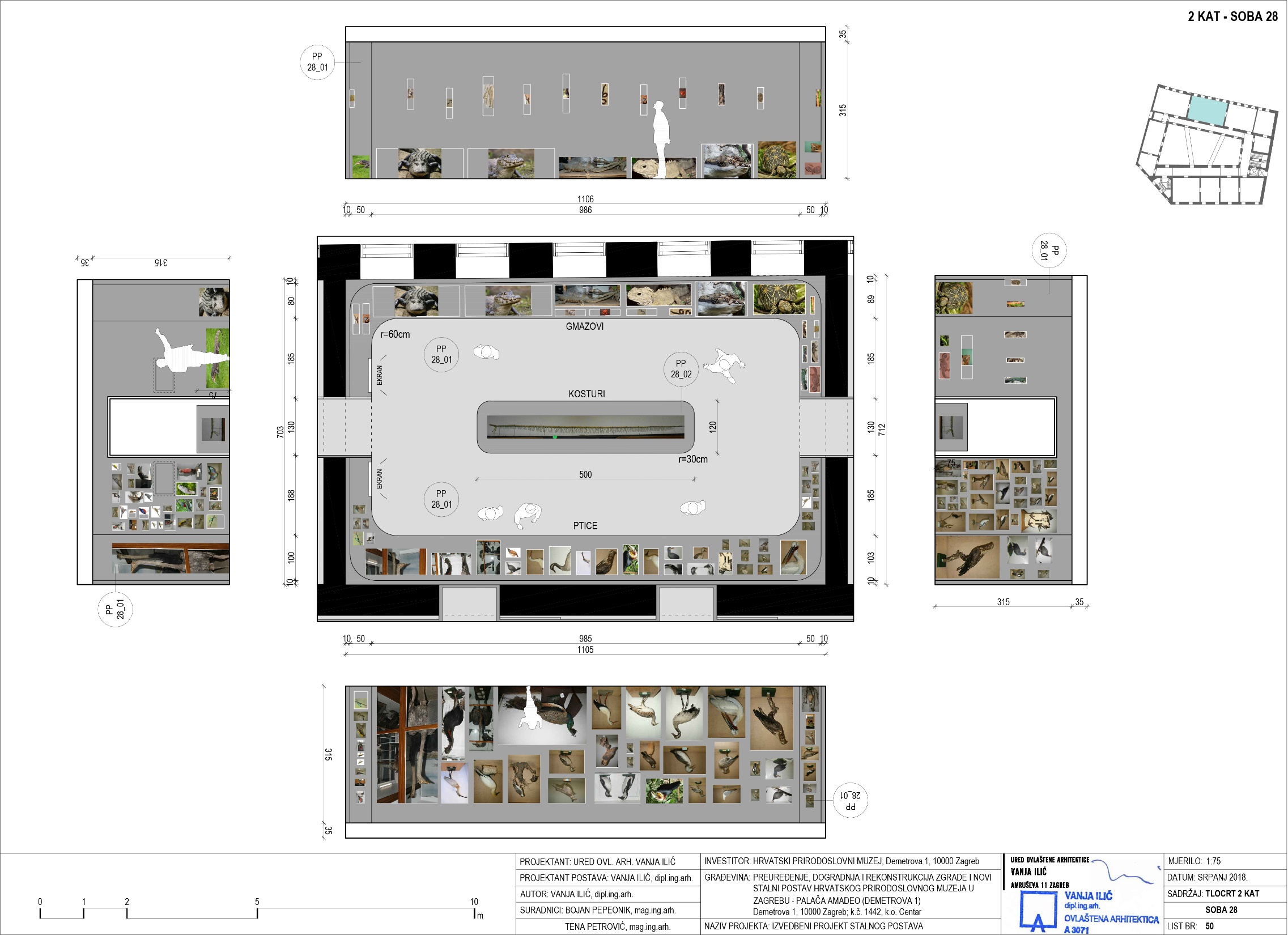 2. KAT.
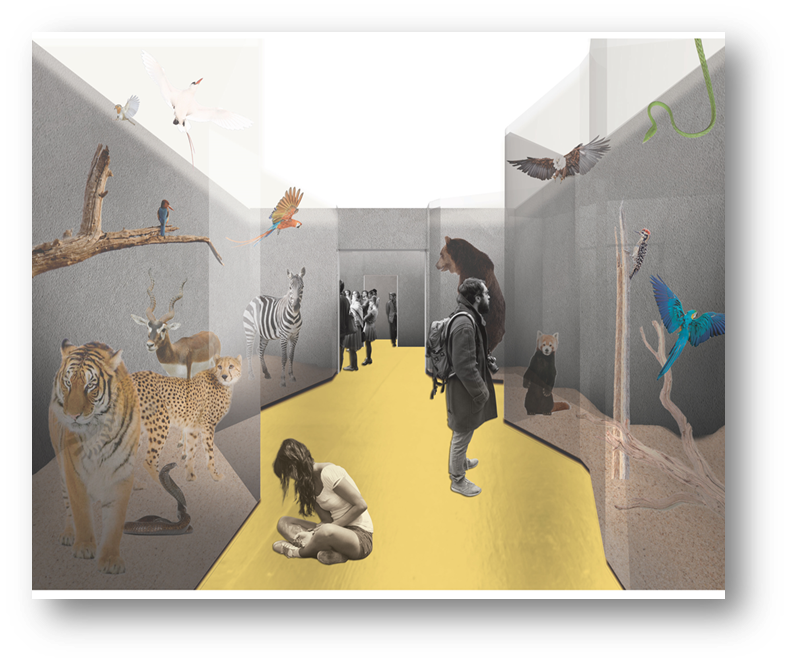 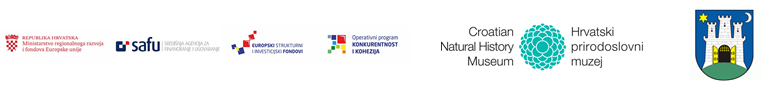 36
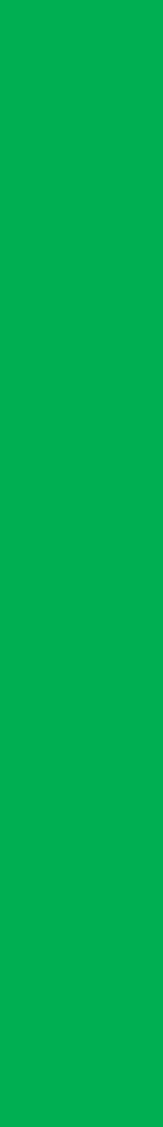 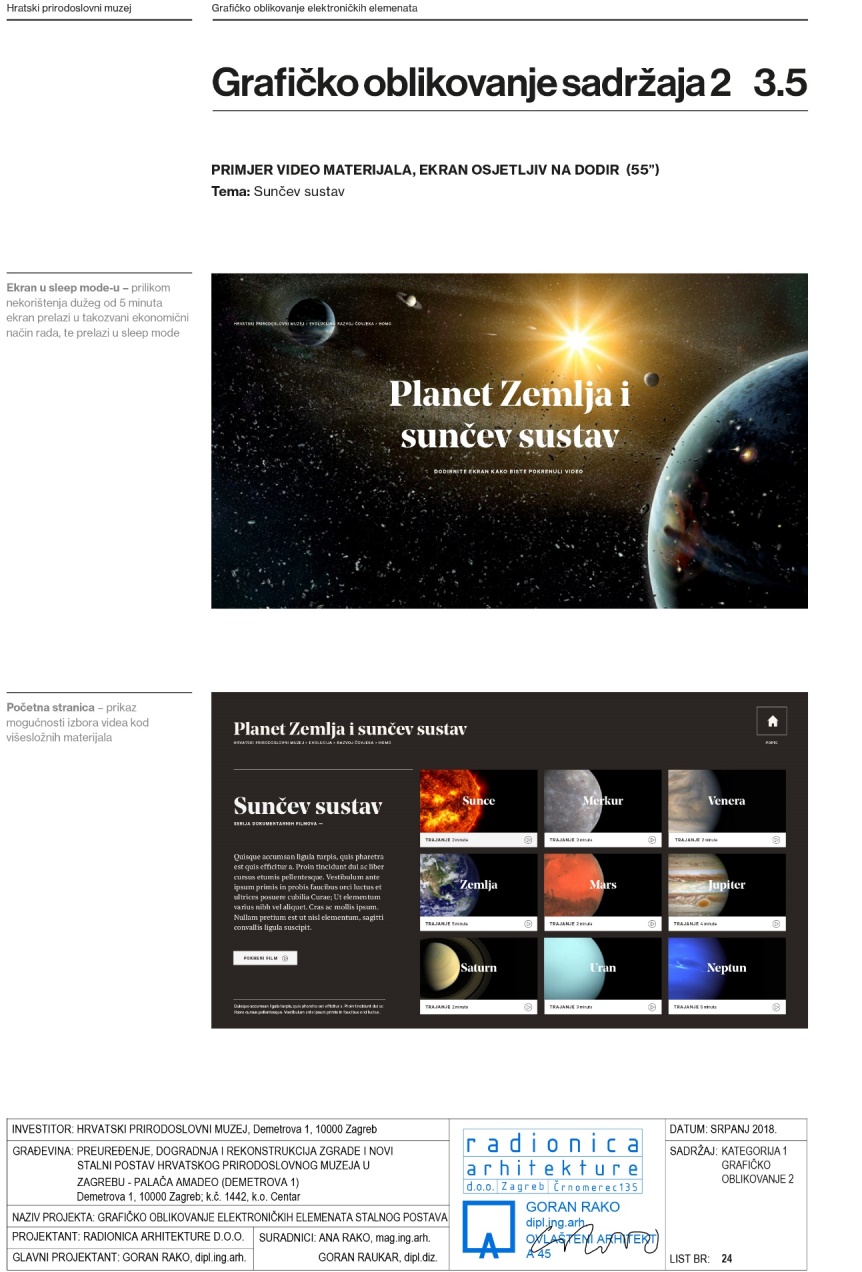 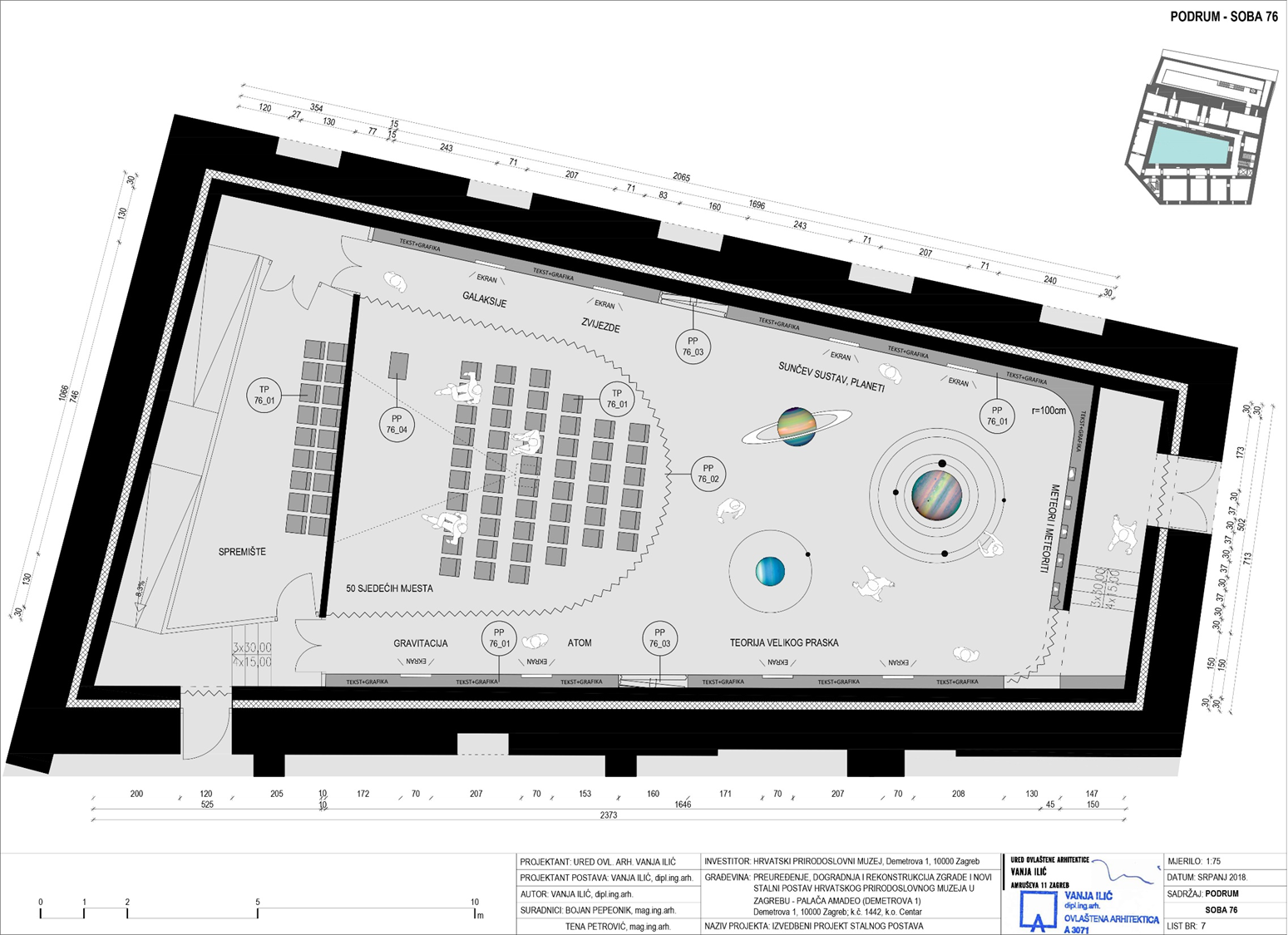 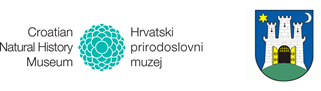 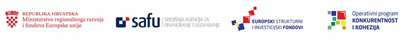 37
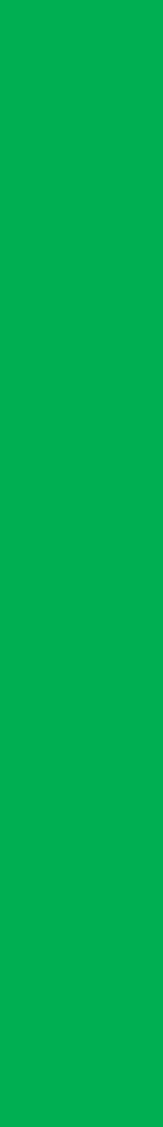 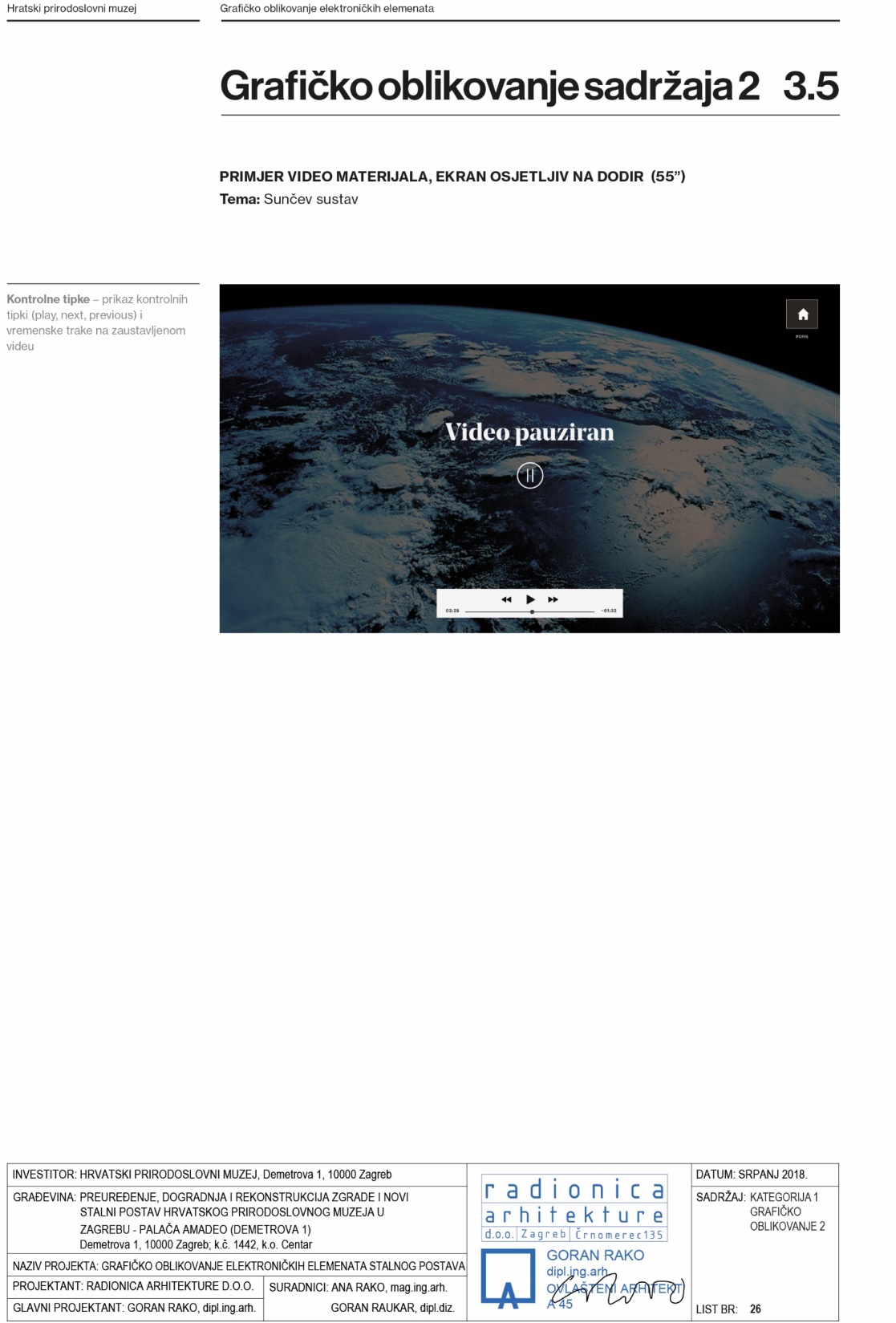 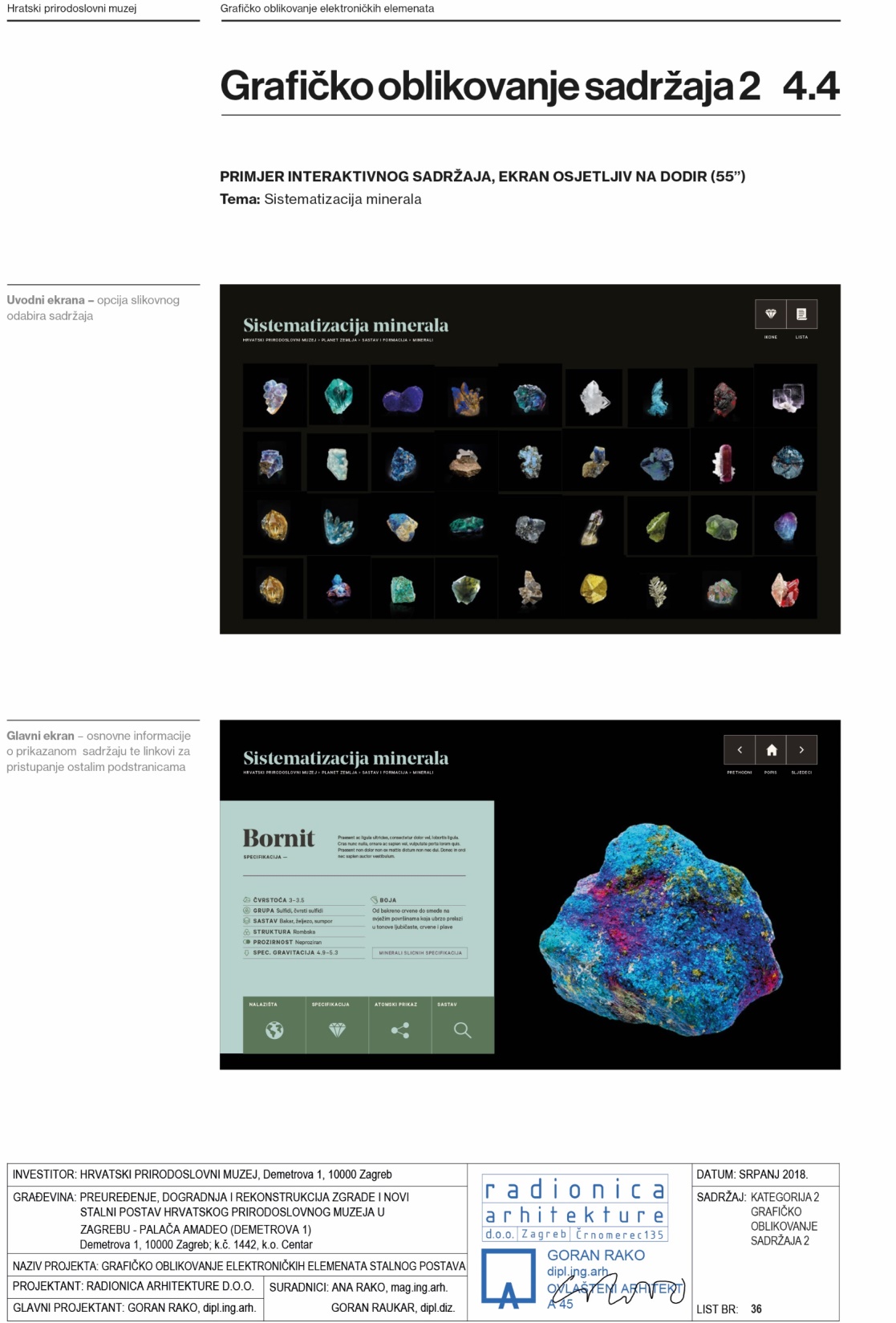 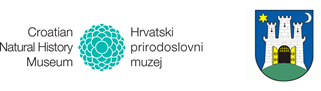 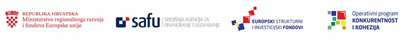 38
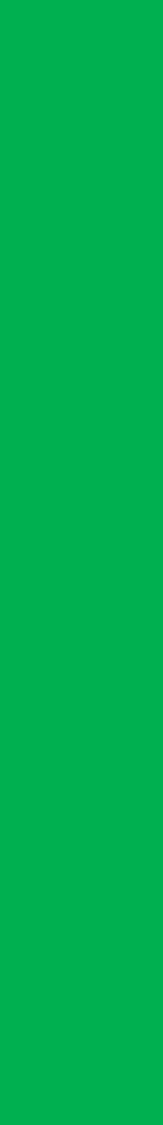 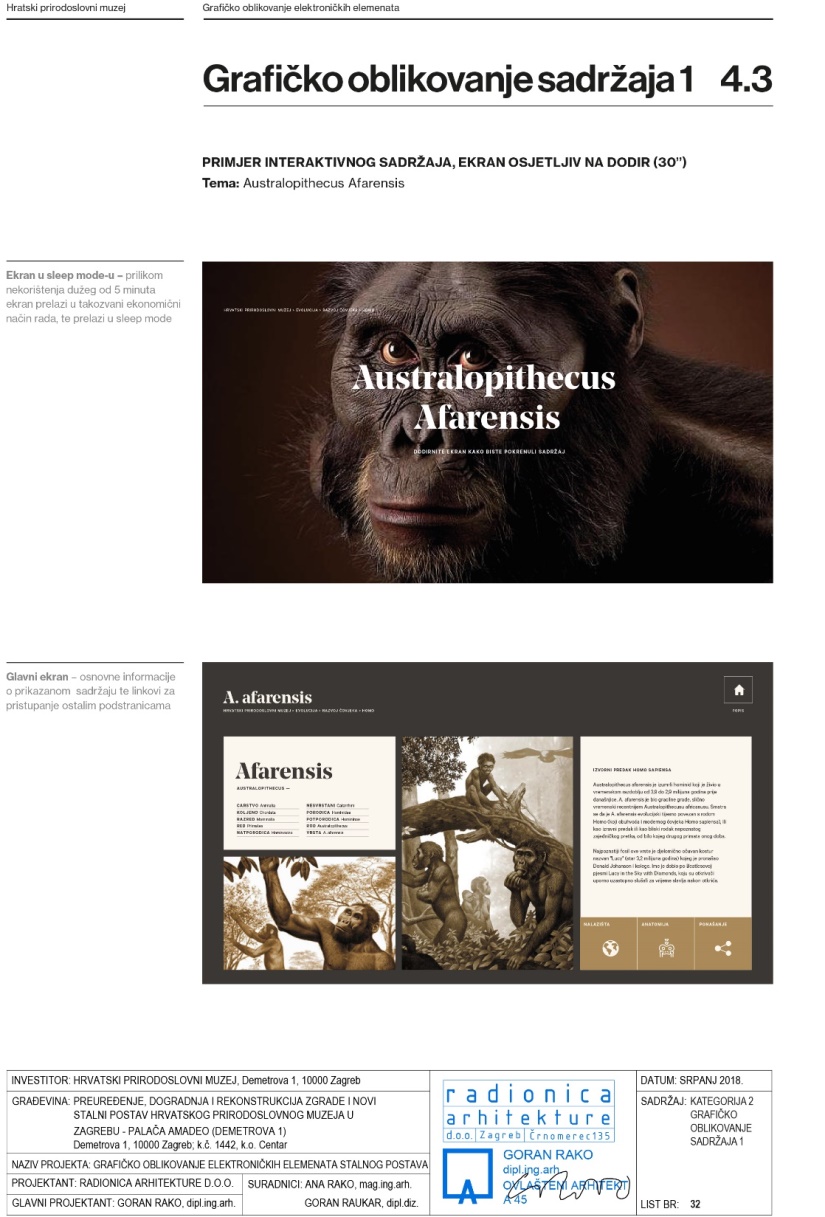 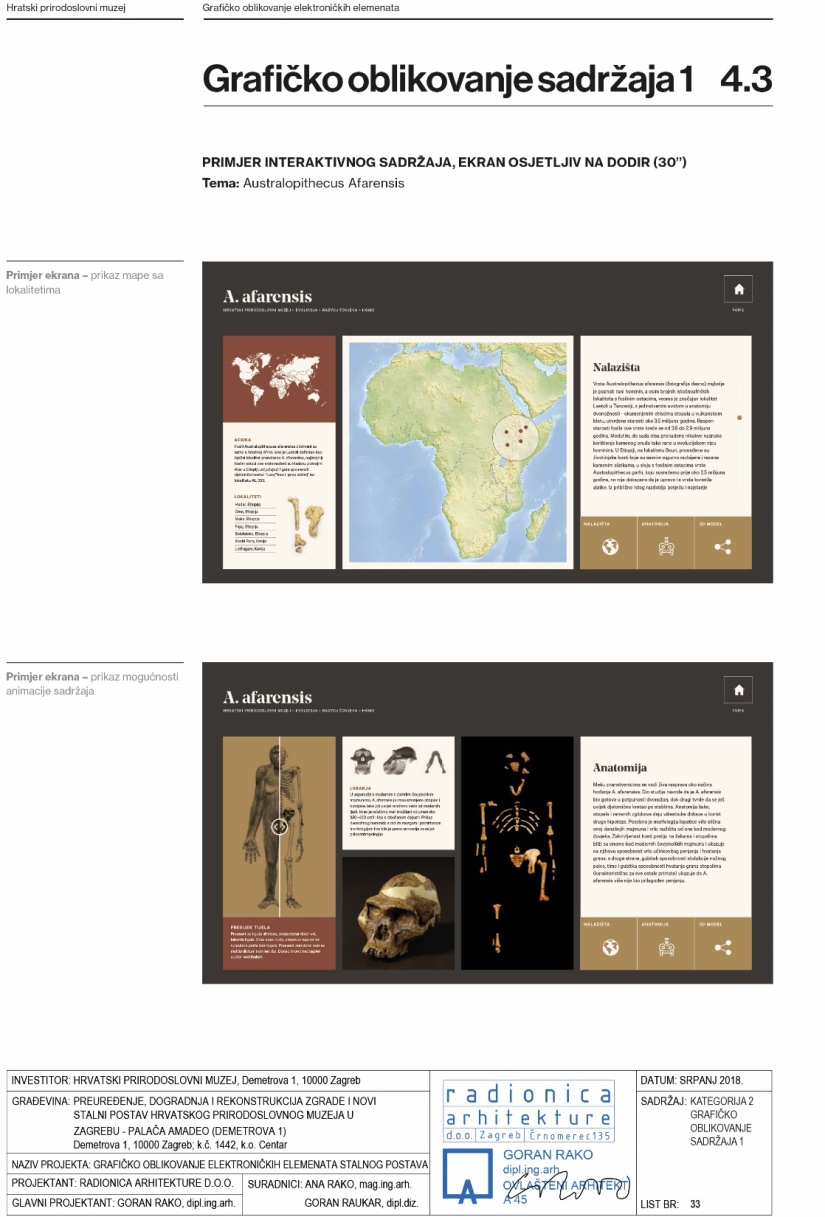 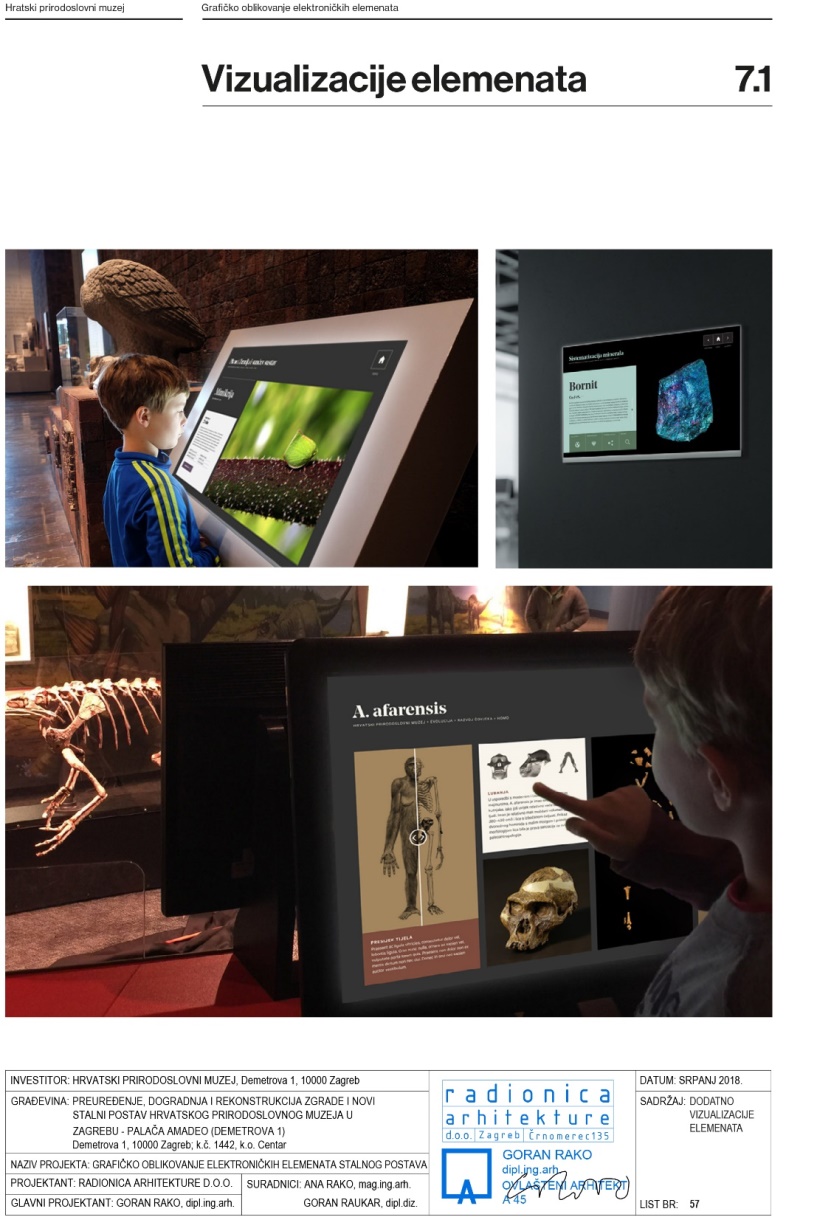 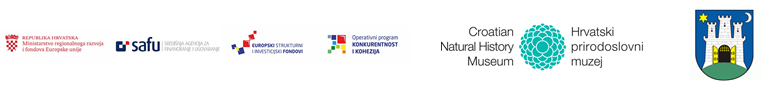 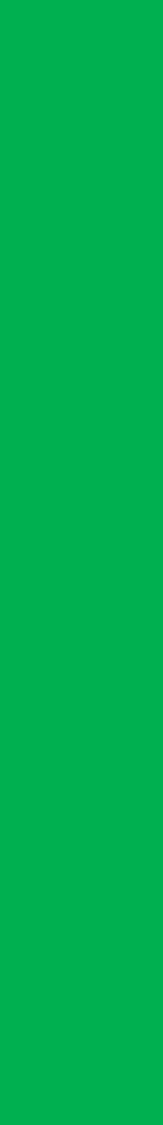 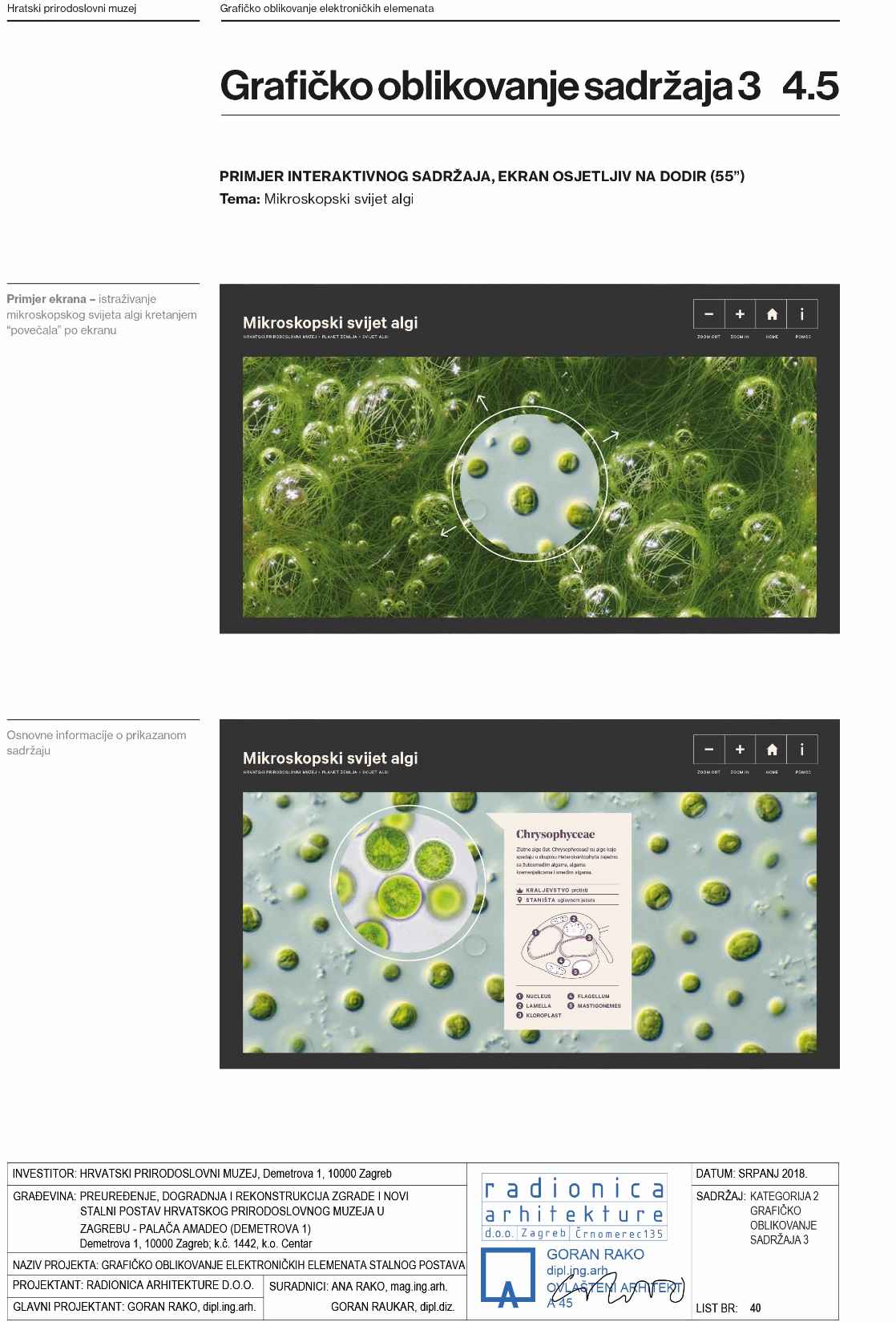 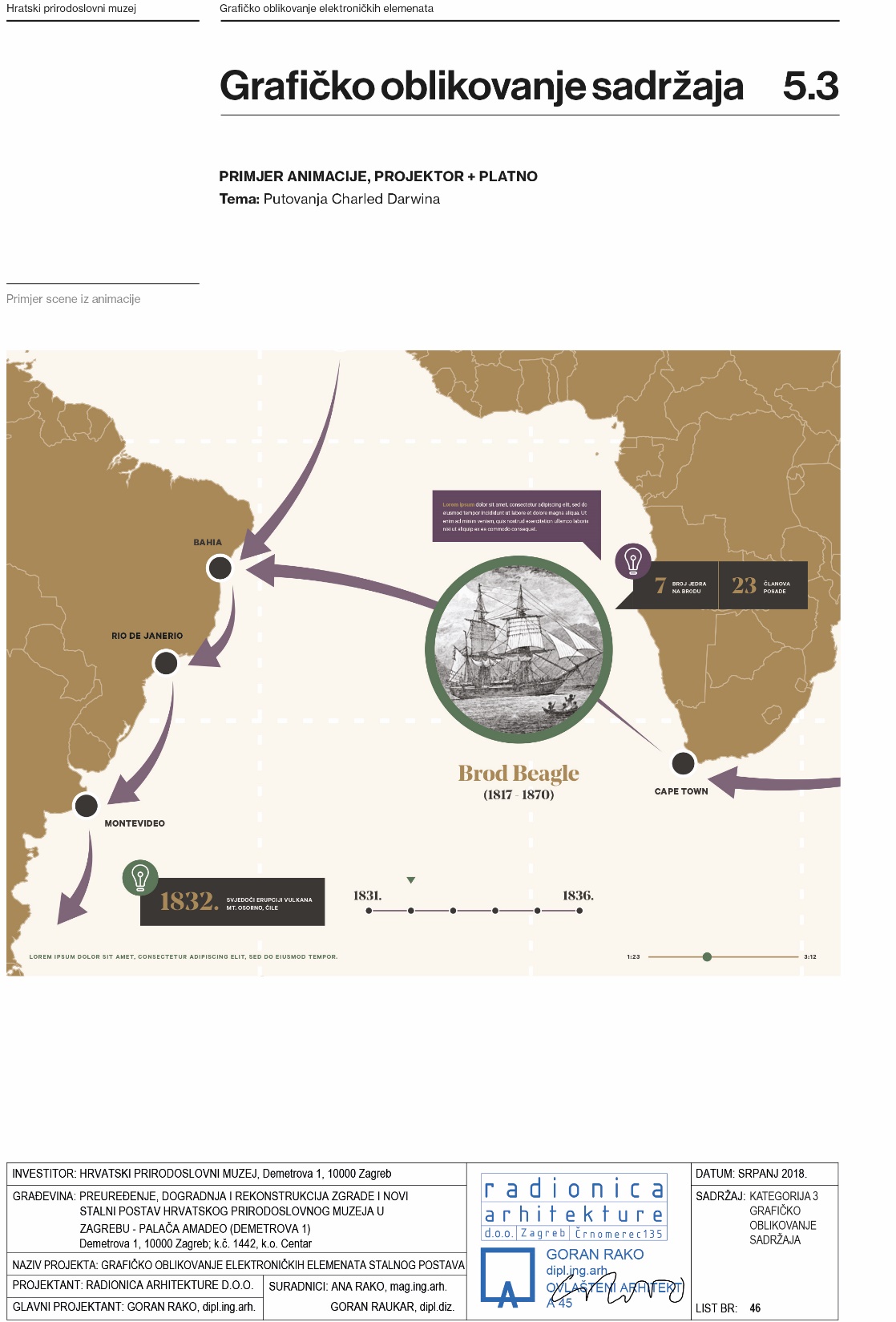 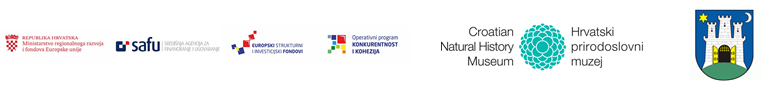 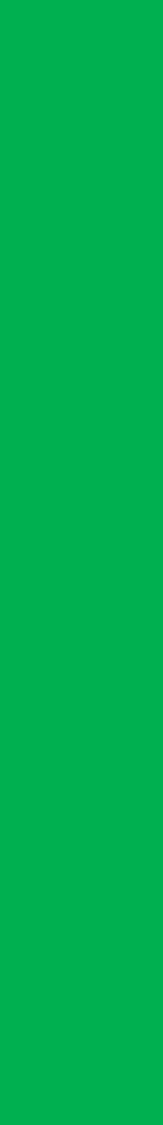 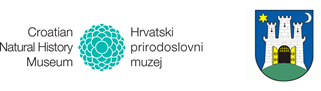 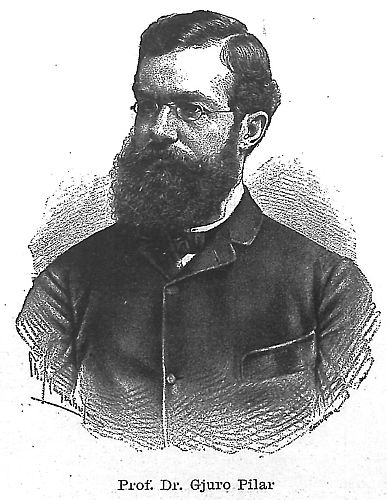 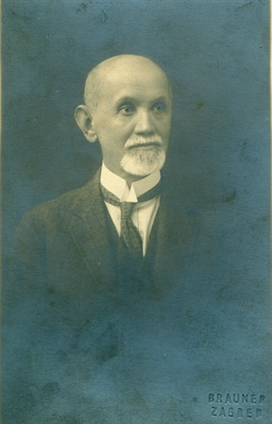 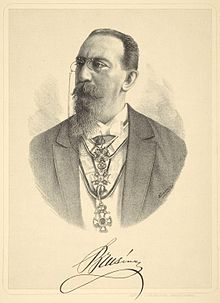 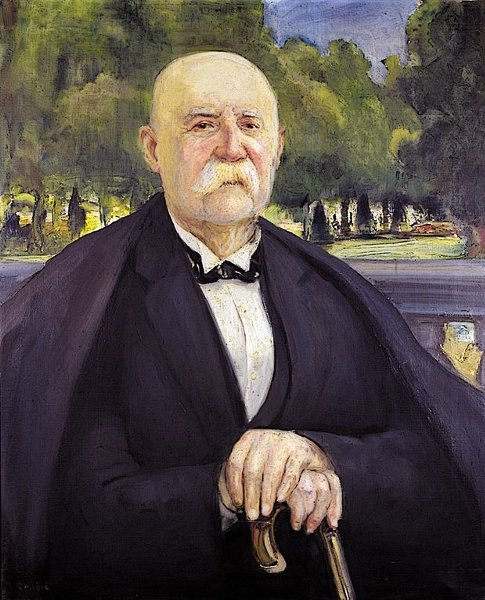 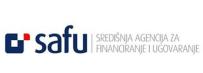 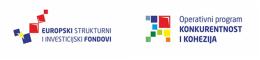 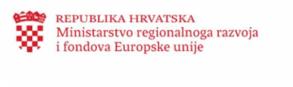 41
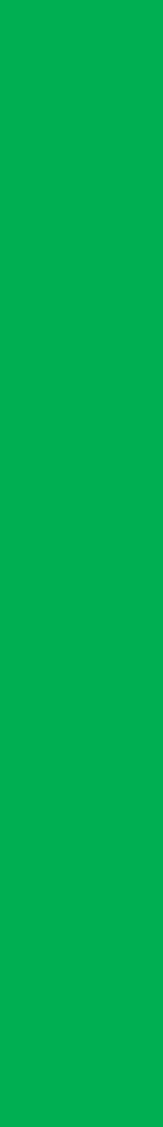 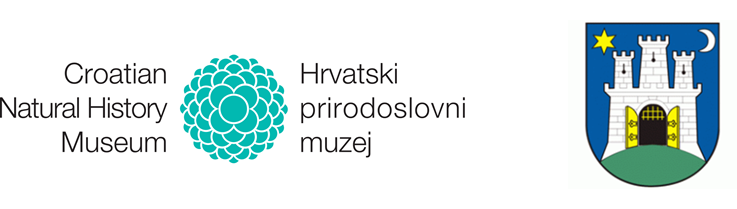 Arsvivax d.o.o. (PE1)
Radionica arhitekture d.o.o. (PE2)
Arhingtrade d.o.o.
Ured ovlaštene arhitektice Vanja Ilić
Radionica statike d.o.o.
Krešo Geo d.o.o.
Hrvatski restauratorski zavod
Promjer d.o.o.
Fire Protection Design d.o.o.
PPN project d.o.o.
Hauska & Partner d.o.o. (PE3)
Link 2 d.o.o. (PE4)
Trialogue d.o.o. (PE5)
Hrvatski prirodoslovni muzej (PE1-PE5)
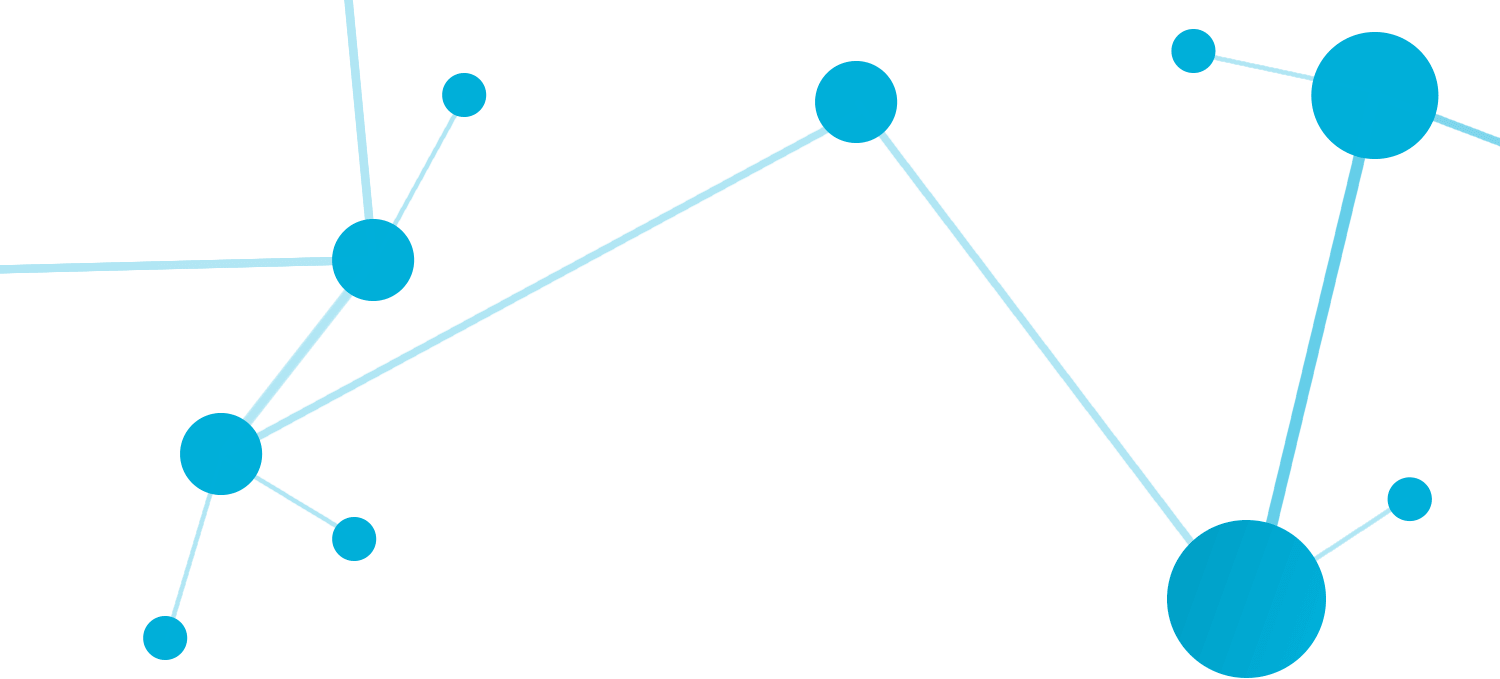 Hvala vam na pažnji.
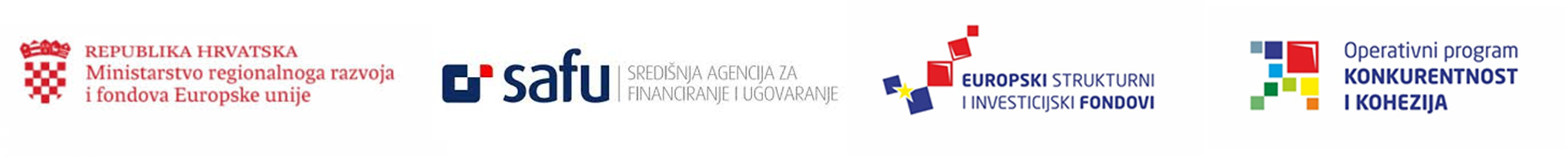